Microwaves
in Quantum Computing
Hisen KD2TAI
05/10/2025
Contents
Quantum Computing: Why?
How: Microwave in a Fridge
System Operation
Controlling a Qubit
Readout a Qubit
Challenges
Contents
Quantum Computing: Why?
How: Microwave in a Fridge
System Operation
Programming
Controlling a Qubit
Readout a Qubit
Challenges
Classical vs. Quantum Computing
0
Iter 0
A
Is it “X”?
0.1%
A
Is it “X”?
Is it “X”?
0
B
0.1%
B
Iter 1
0
C
0.1%
C
Is it “X”?
Iter 2
…
…
…
…
Is it “X”?
1
X
99%
X
Iter n
0
Y
Is it “X”?
0.1%
Y
Iter n+1
Classical: Handles one at a time
Quantum: Handles all in once
Quantum Computing
Leveraging superposition and entanglement
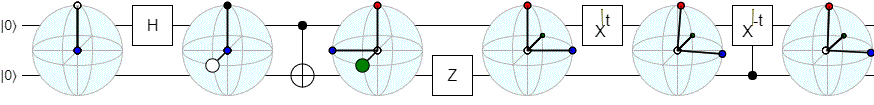 https://algassert.com/post/1716
Quantum: Discrete Energy
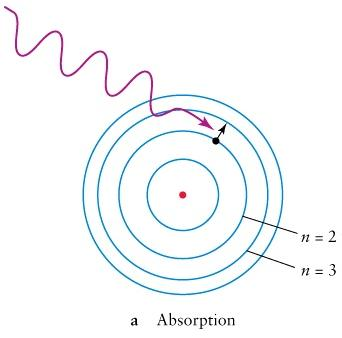 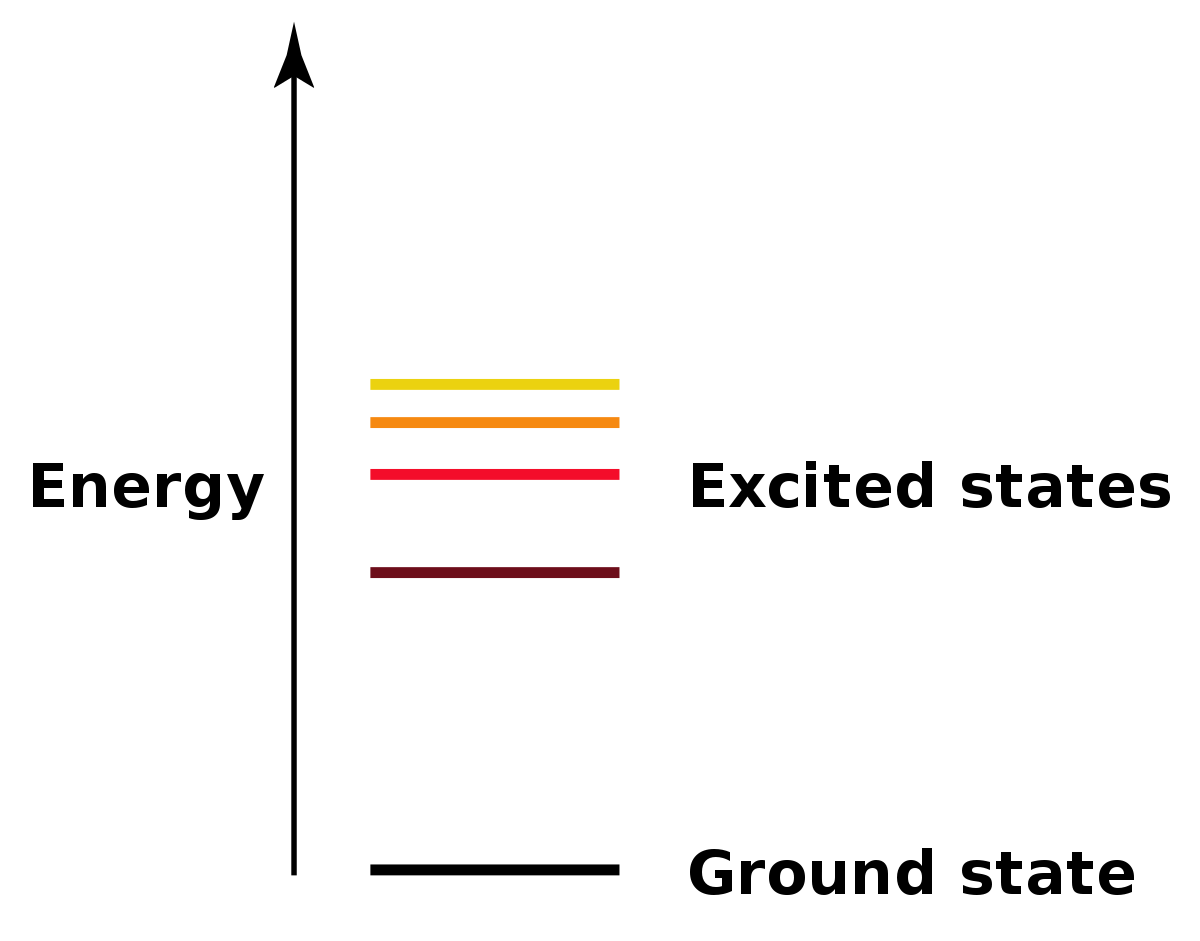 |1>
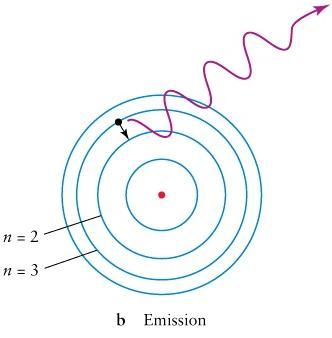 ΔE = ħω

ħ (h-bar) = reduced Planck constant = h/2π = 1.055 × 10⁻³⁴ J·s    Very small
ω (omega) = angular frequency (in rad/s)
|0>
Quantum Bit (Qubit)
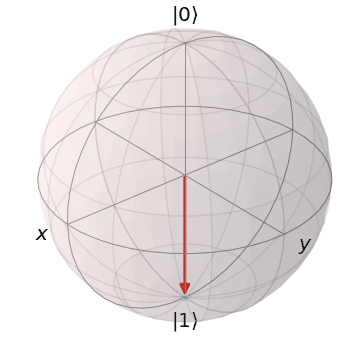 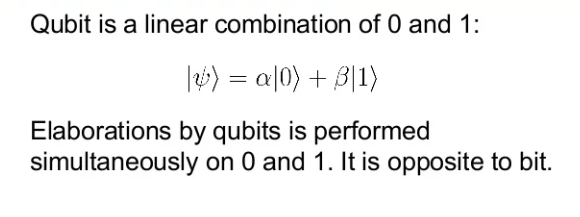 Contents
Quantum Computing: Why?
How: Microwave in a Fridge
System Operation
Programming
Controlling a Qubit
Readout a Qubit
Challenges
Controlling a Qubit
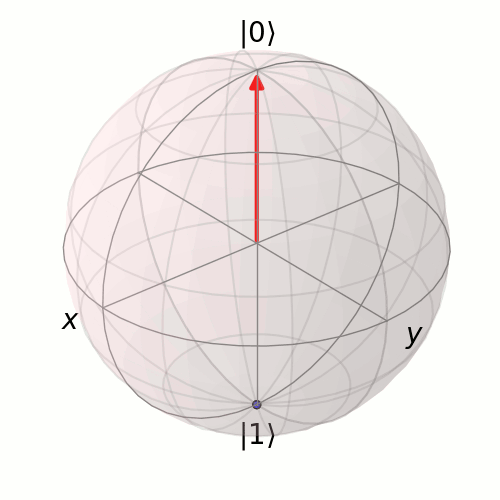 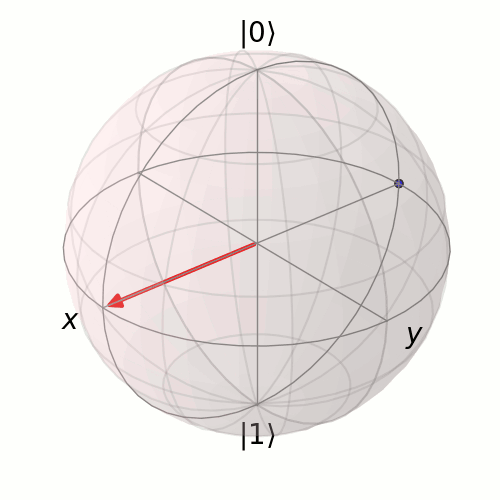 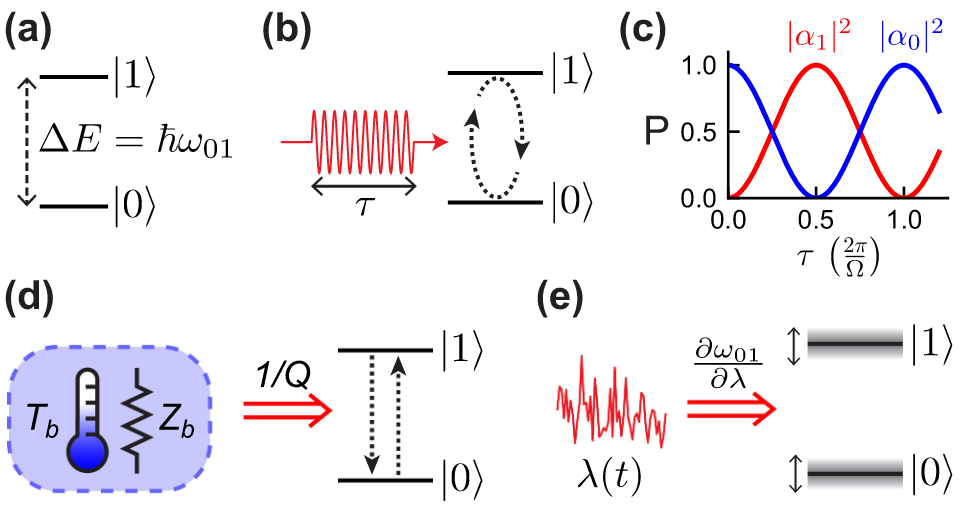 (b) A microwave pulse of duration τ applied at the qubit frequency drives transitions between the ground state |0⟩ and excited state |1⟩.
(c) The probability of finding the qubit in either state oscillates sinusoidally with the pulse duration, exhibiting Rabi oscillations at frequency Ω (the Rabi frequency), which is proportional to the pulse amplitude.
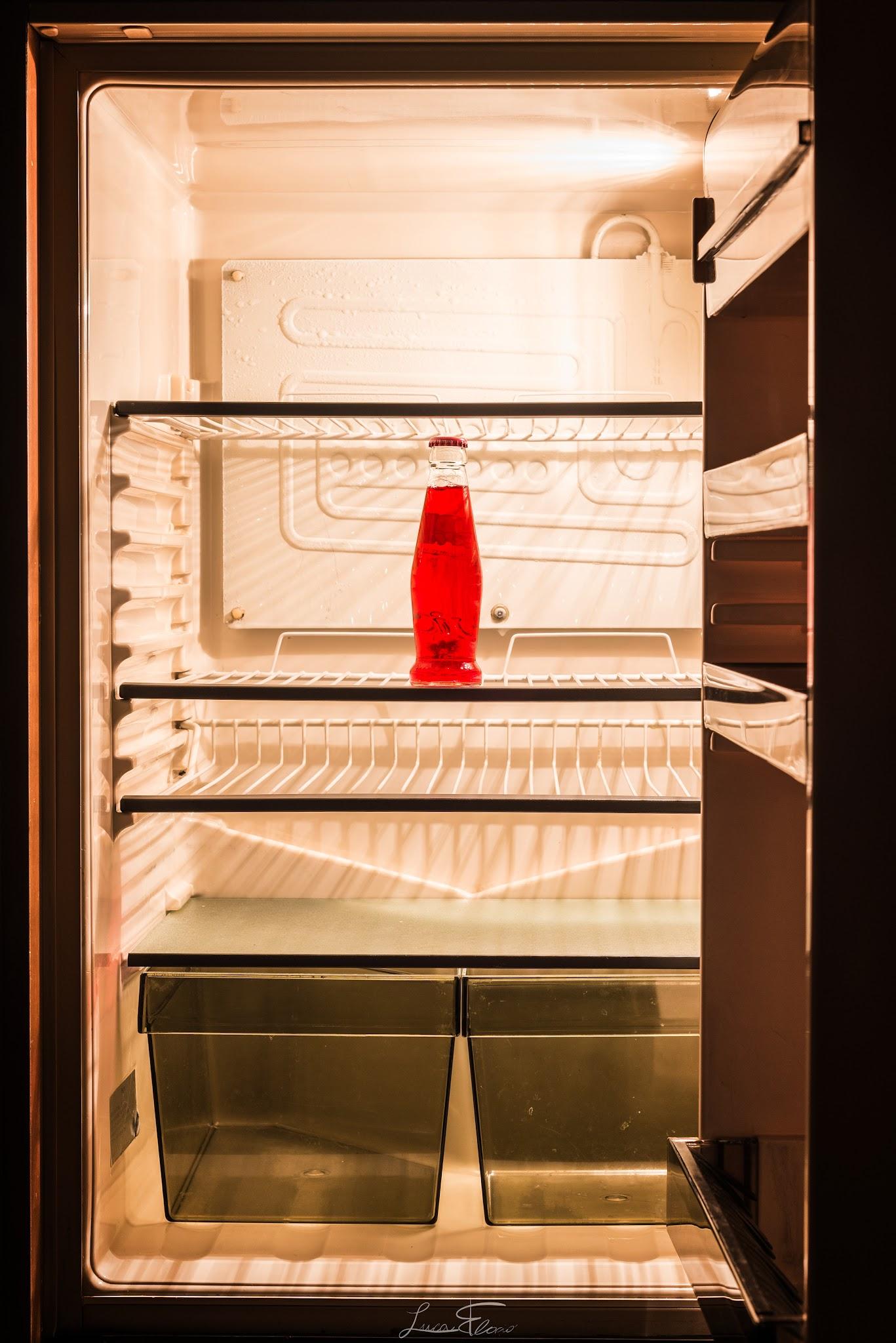 QC Hardware in a Nutshell…
(Home-style Recipe)
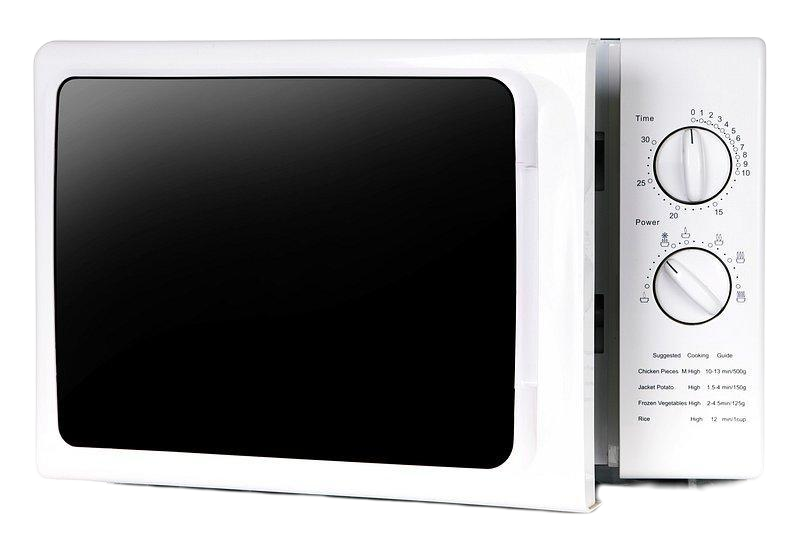 Dilution refrigerator
Software Defined Radio
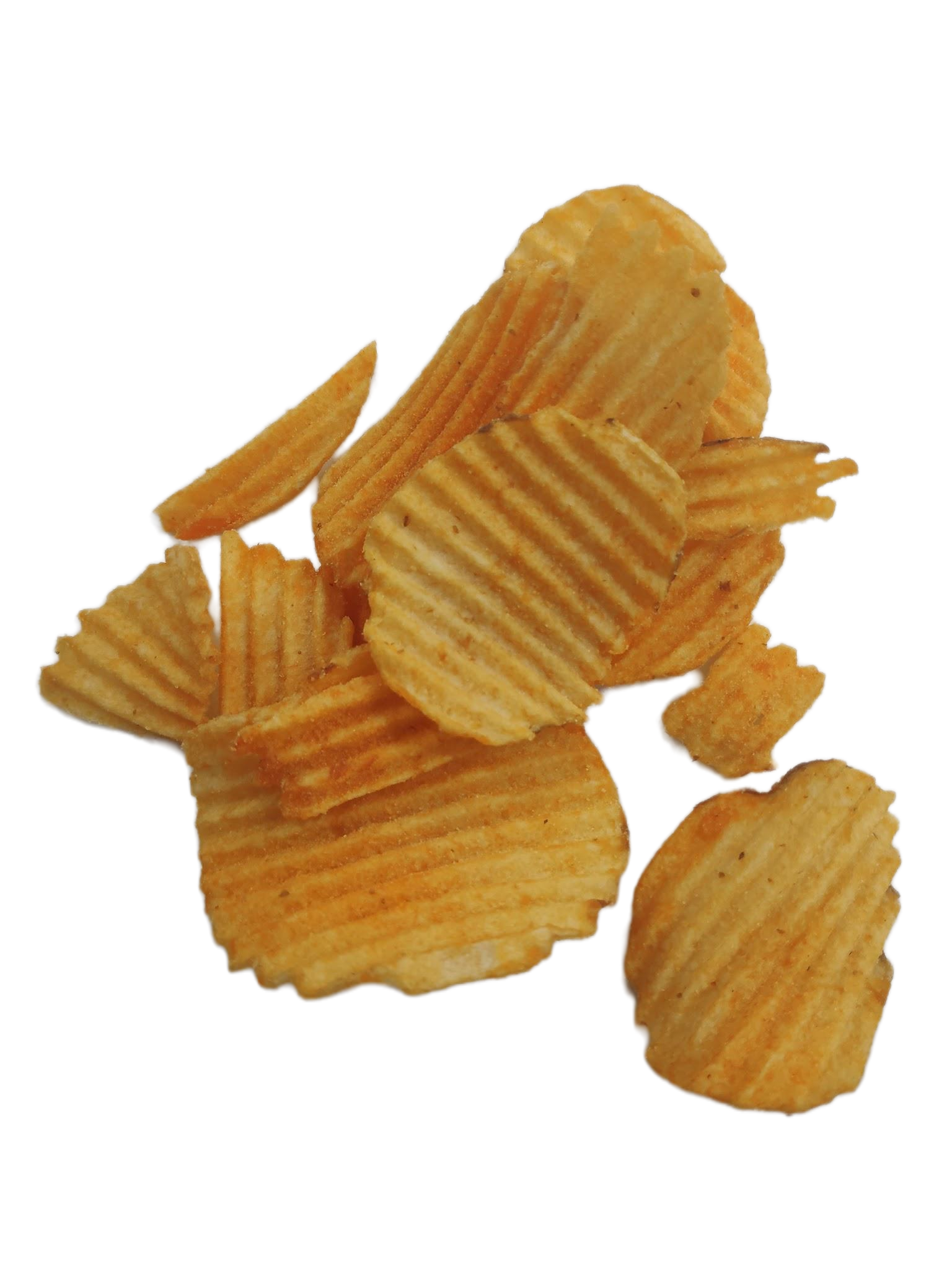 A fridge
containing a microwave
cooking some chips.
Quantum Processing Unit
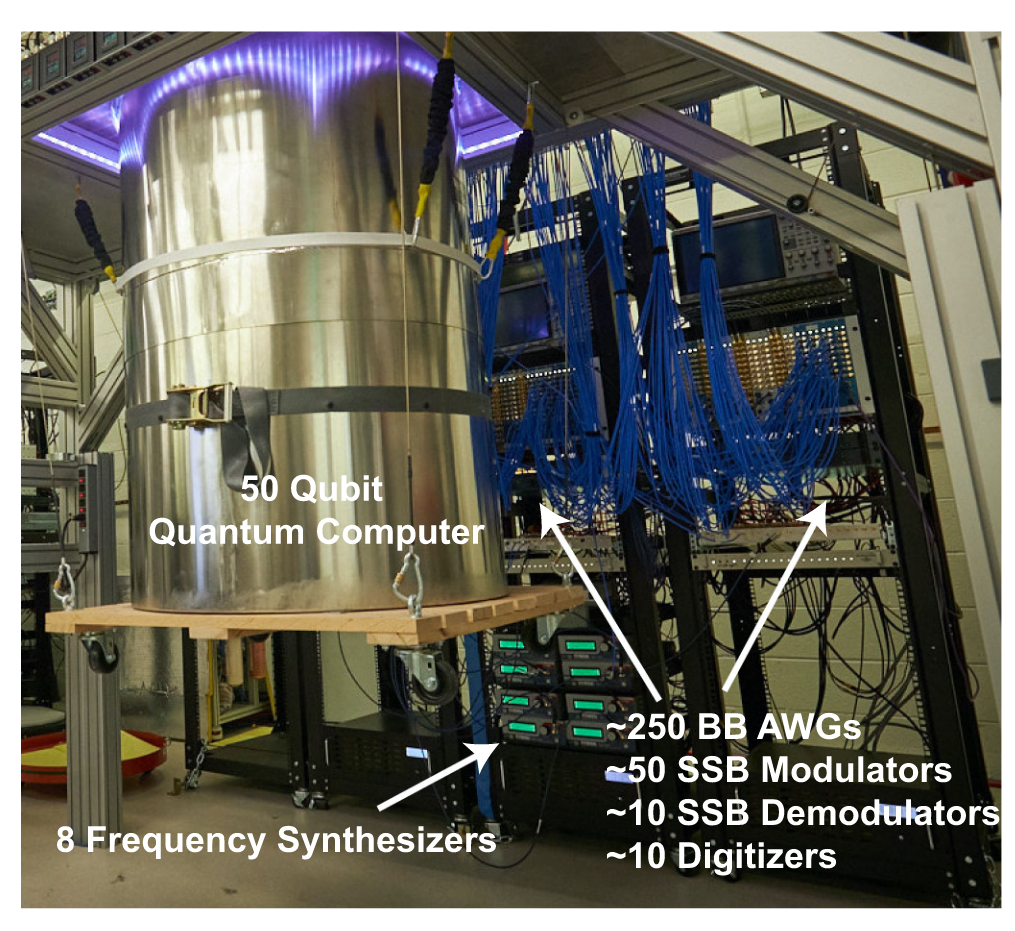 https://www.sharetechnote.com/html/QC/QuantumComputing_HW_Structure.html
Microwave electronics for operating a 50-qubit Google quantum processor. The system generates and receives signals in the 4–8 GHz band, and was used to execute a demonstration quantum computing algorithm designed to be too complex for simulation by even the largest classical supercomputers [7]. Four racks of microwave electronics are required to control and measure the quantum processor. Abbreviations: BB–baseband, AWG–arbitrary waveform generator, SSB–single sideband. Photo credit: R. Ceselin.
Dilution Refrigerator
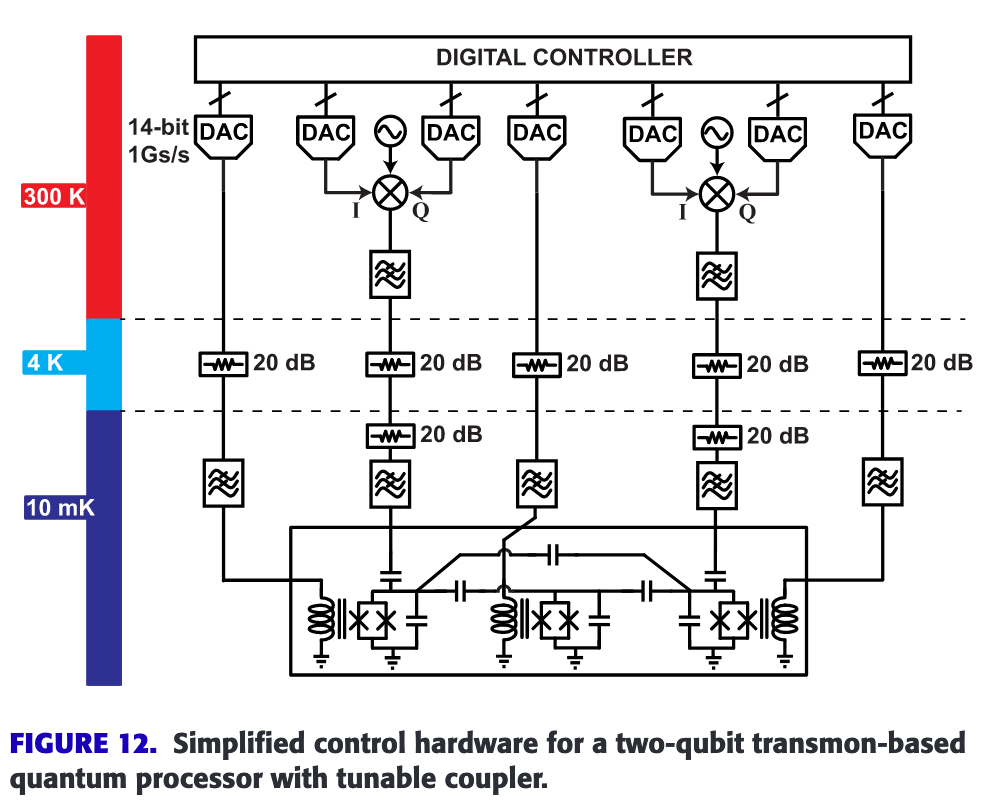 Super-conducting Coax
Heat Exchange
Quantum-limited Amp.
Quantum Processor
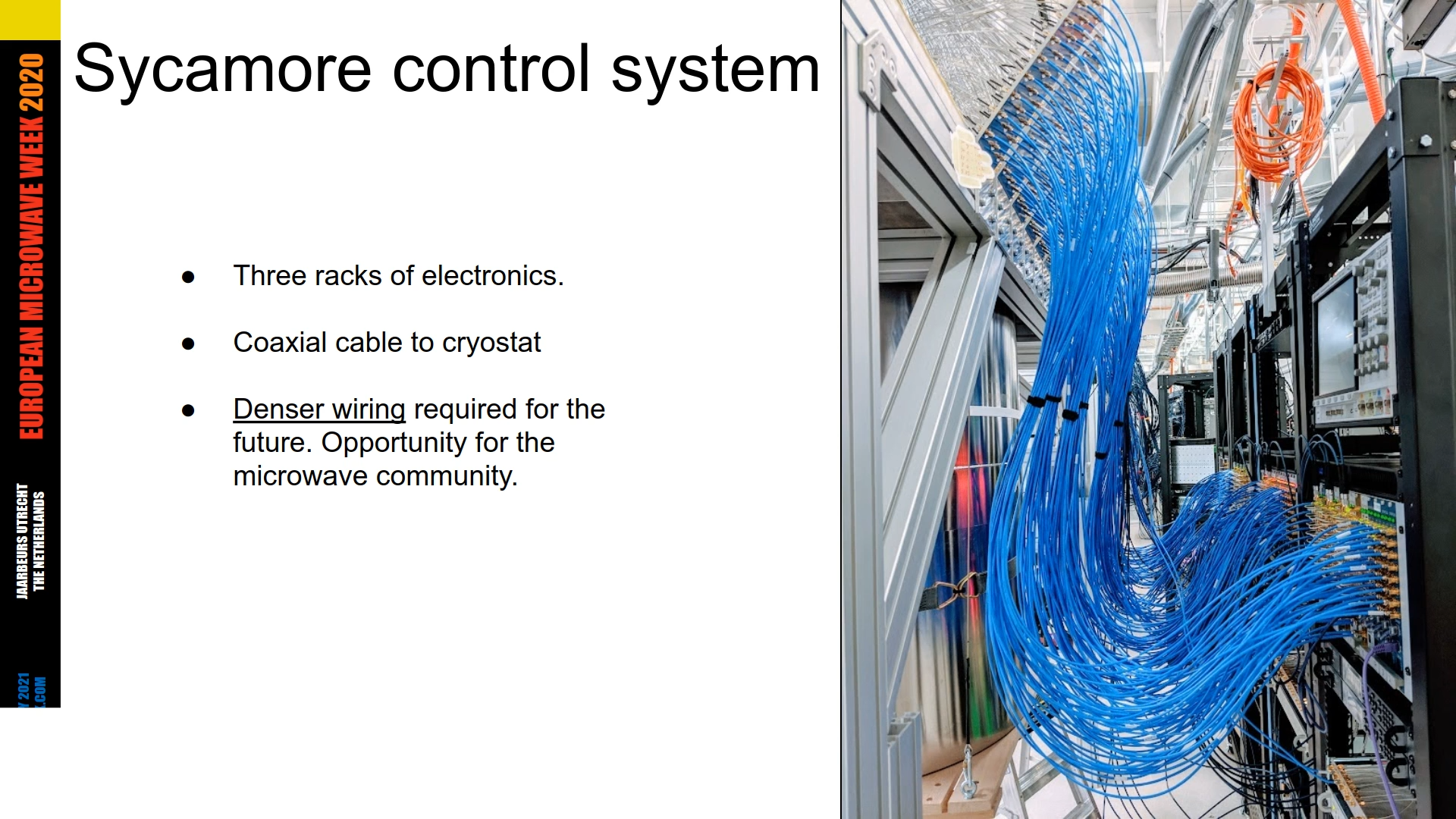 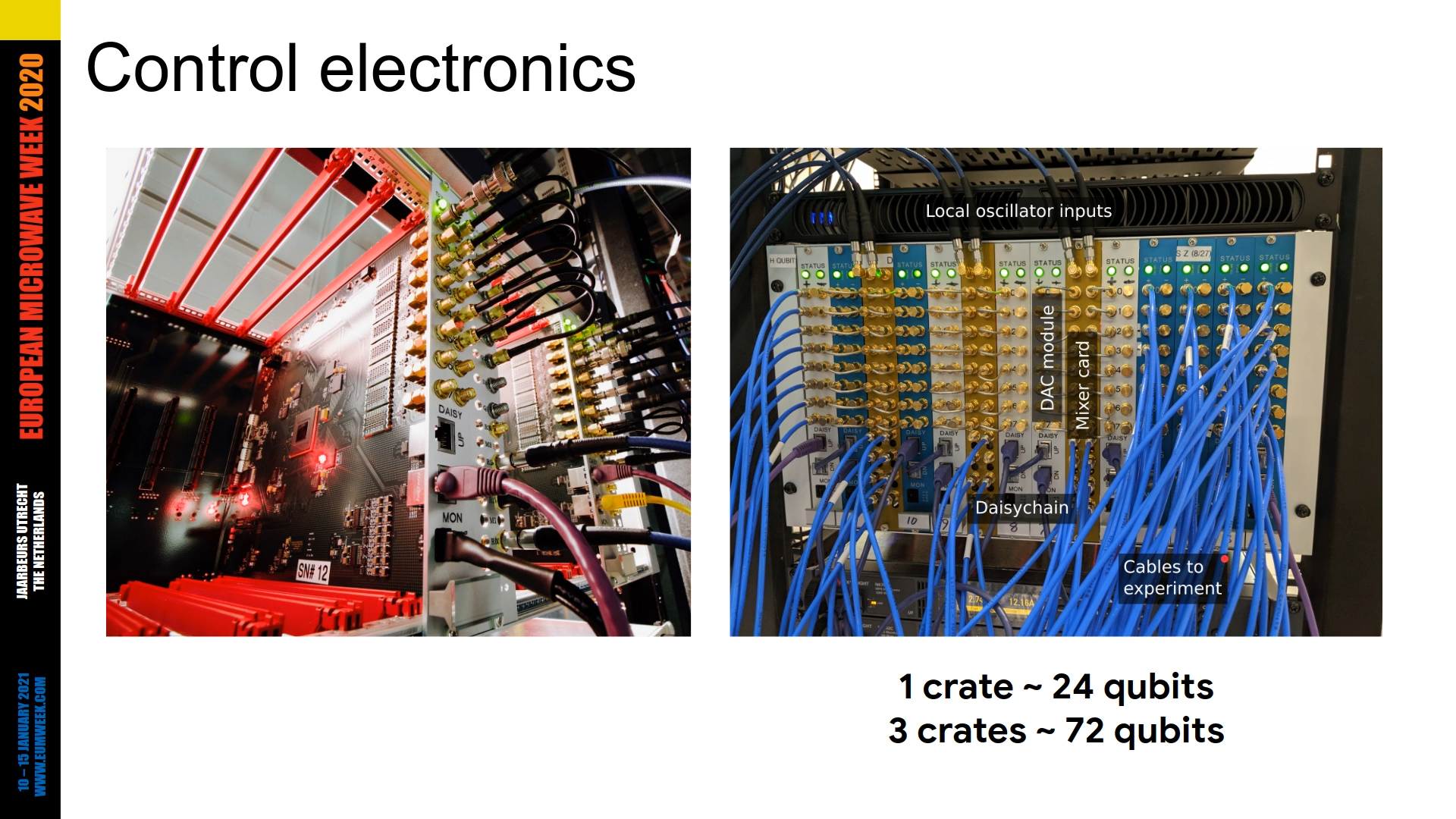 https://www.youtube.com/watch?v=dKTNBN99xLw
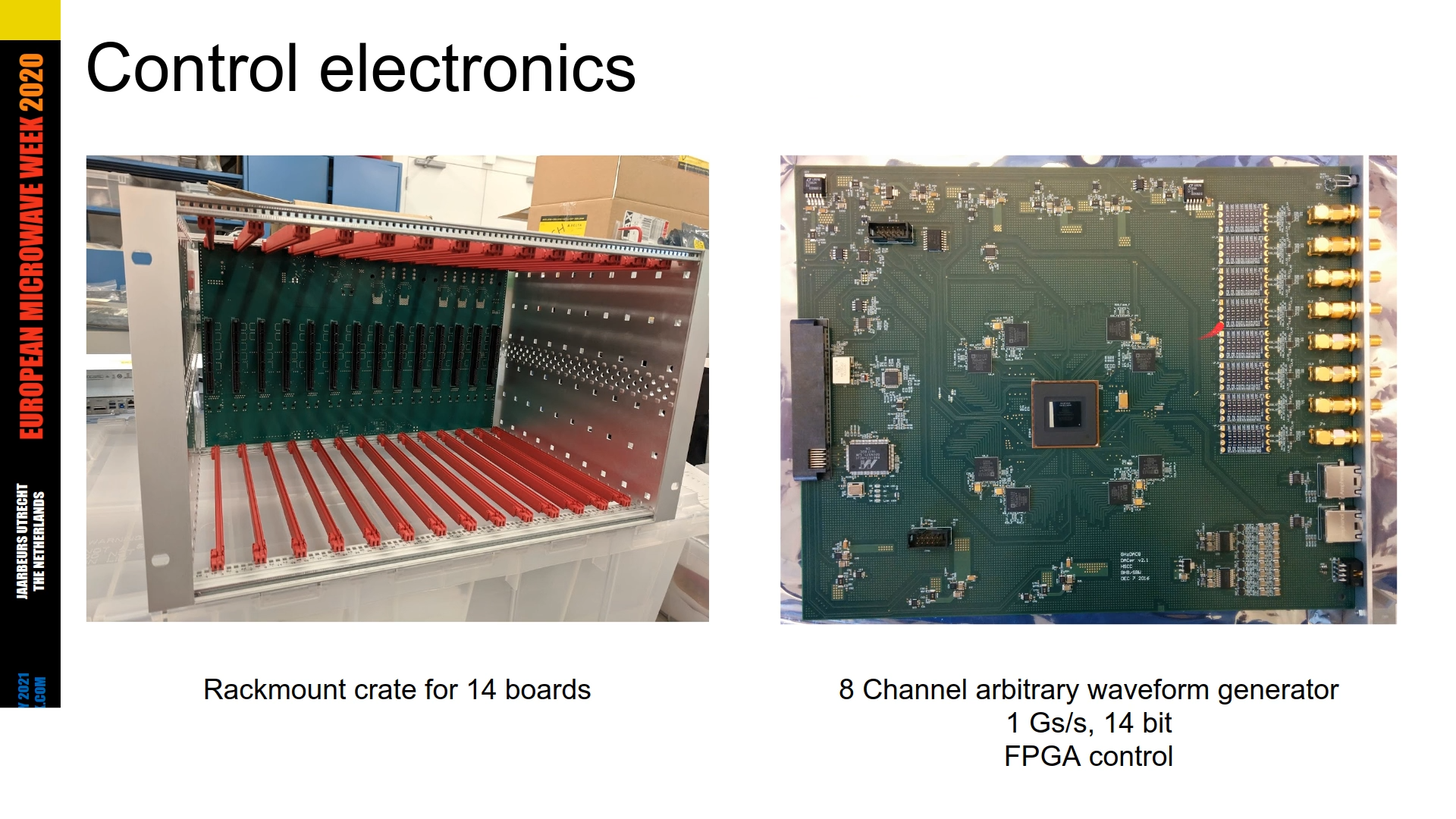 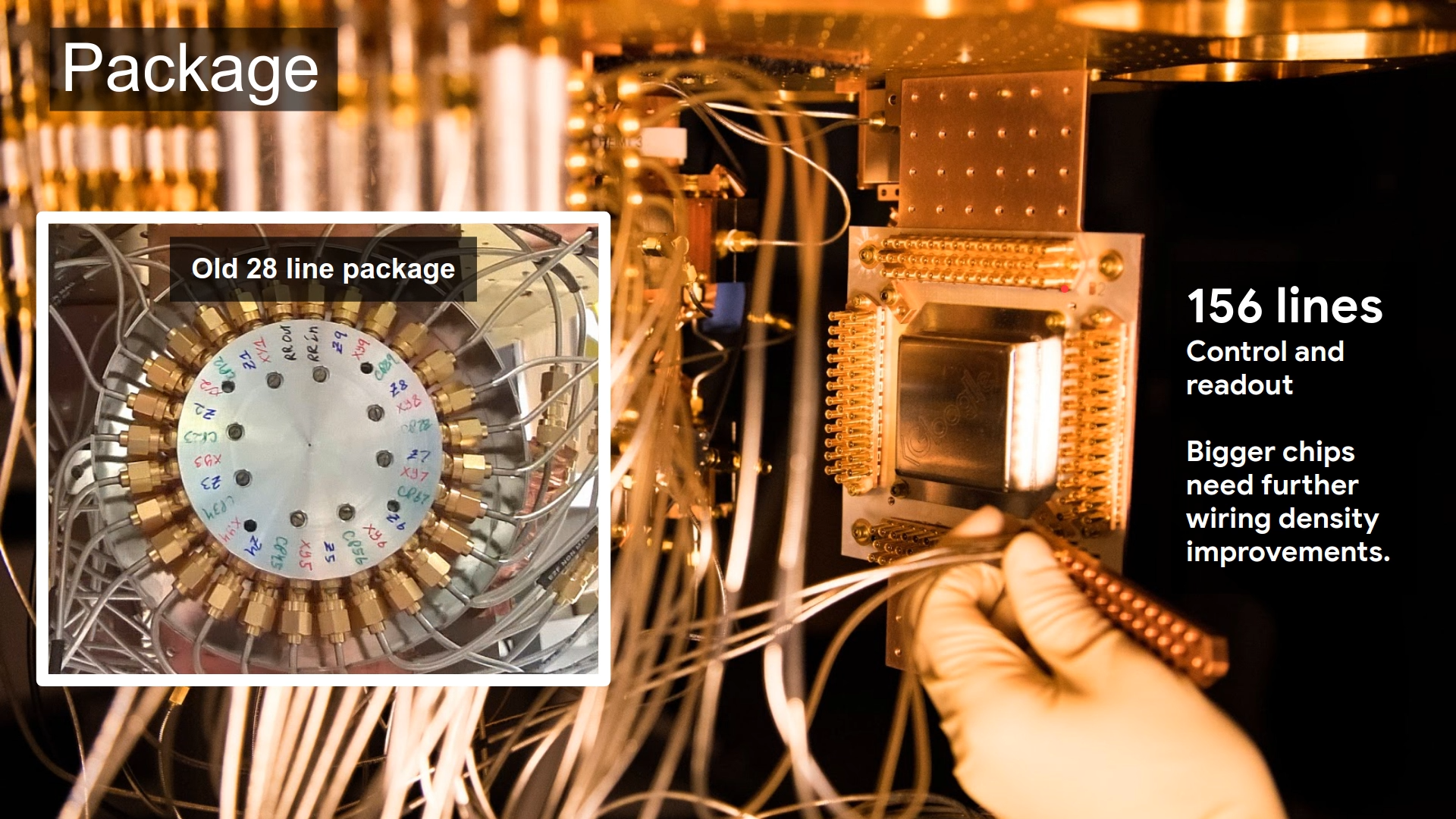 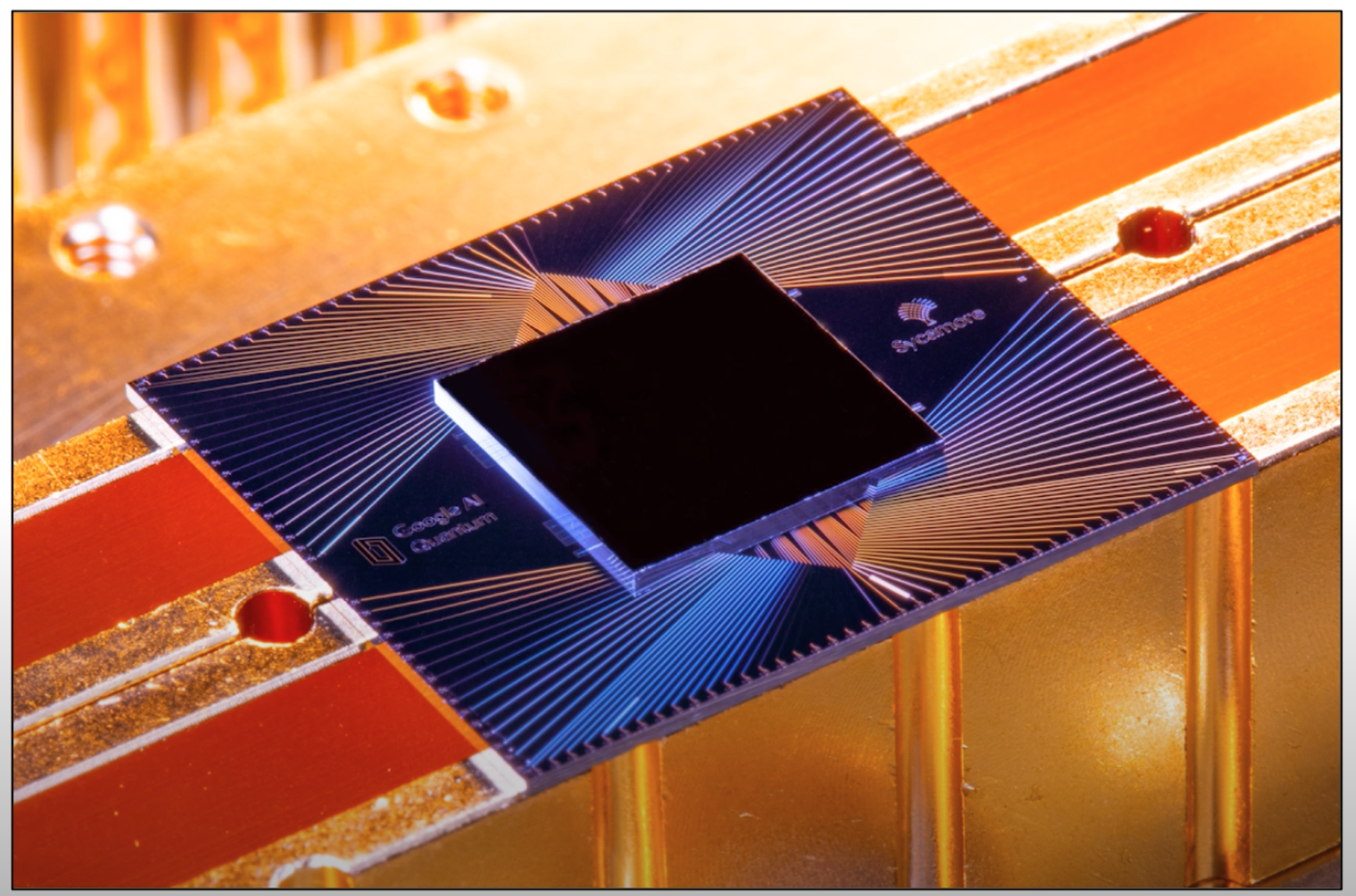 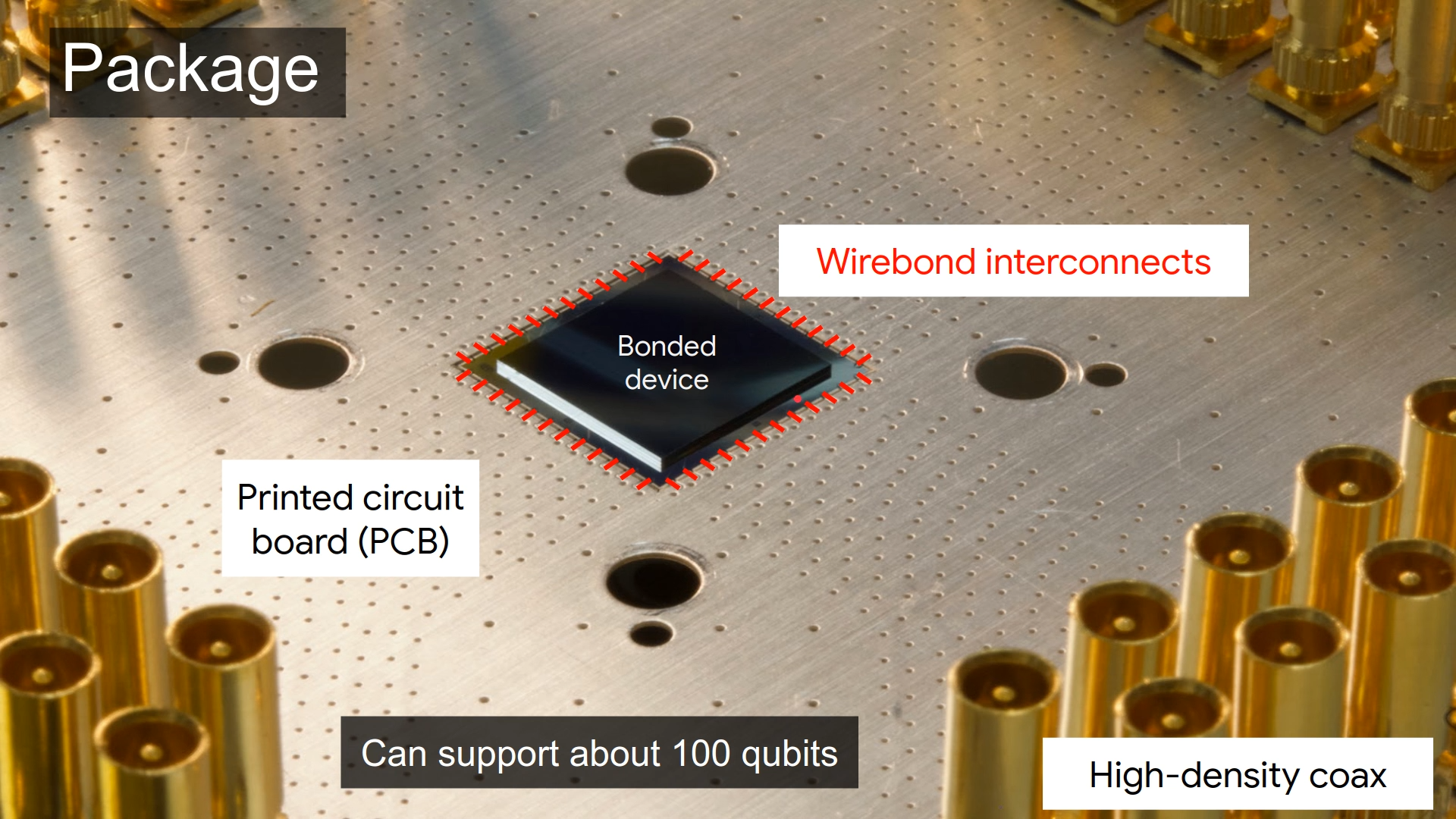 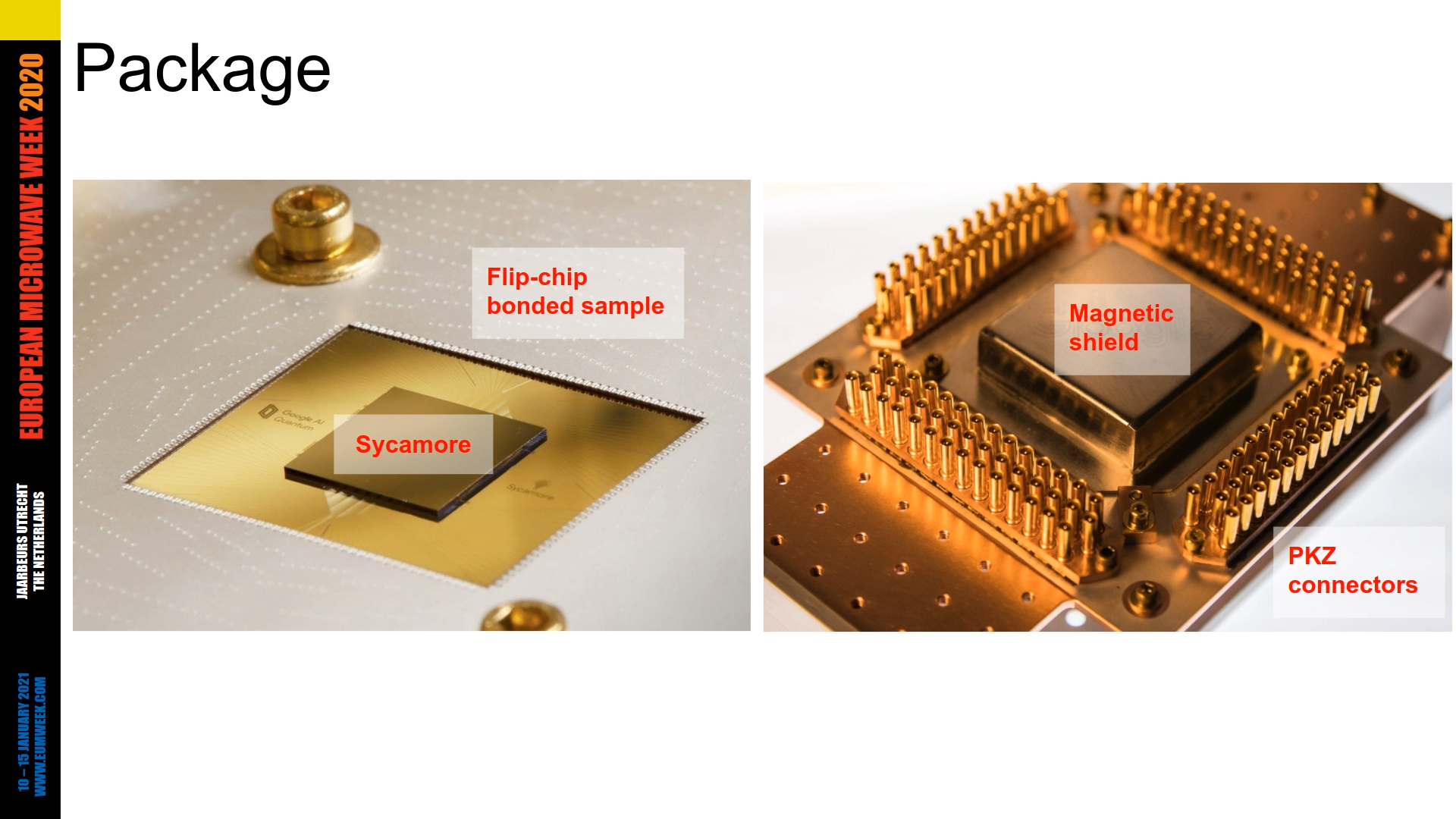 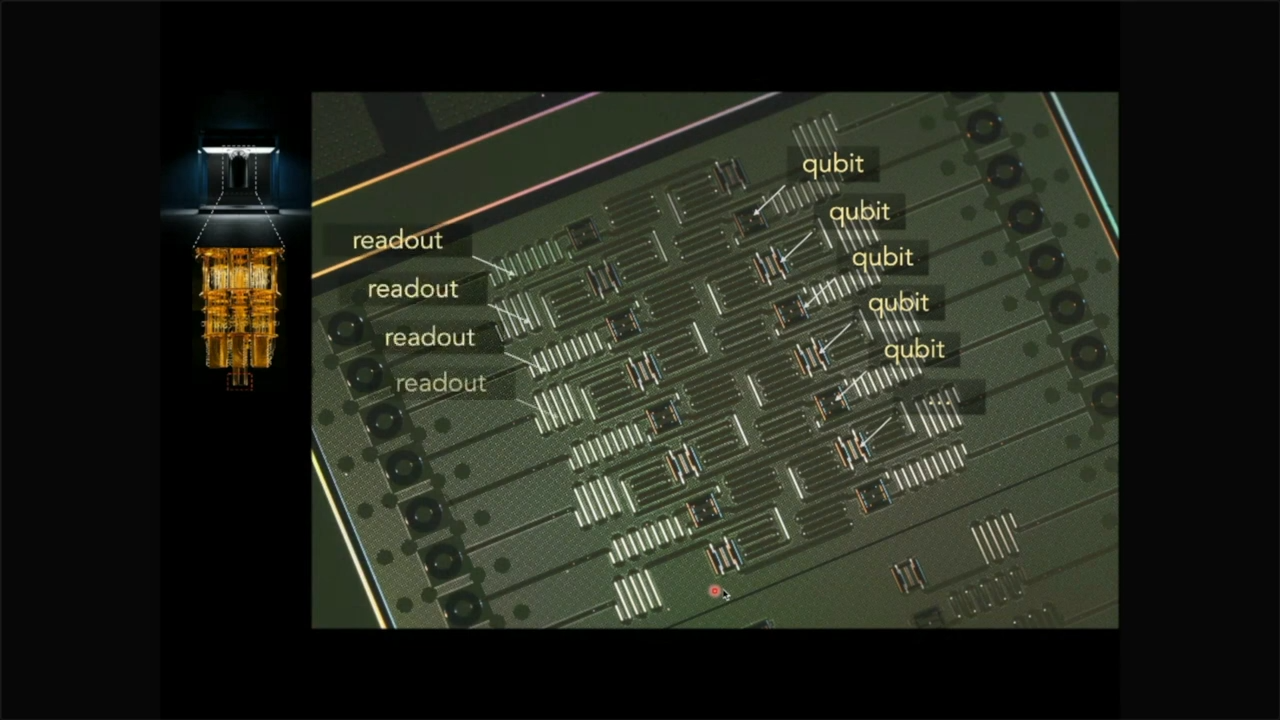 Die shot of a QPU from 2025 APS March meeting
Contents
Quantum Computing: Why?
How: Microwave in a Fridge
System Operation
Programming
Controlling a Qubit
Readout a Qubit
Challenges
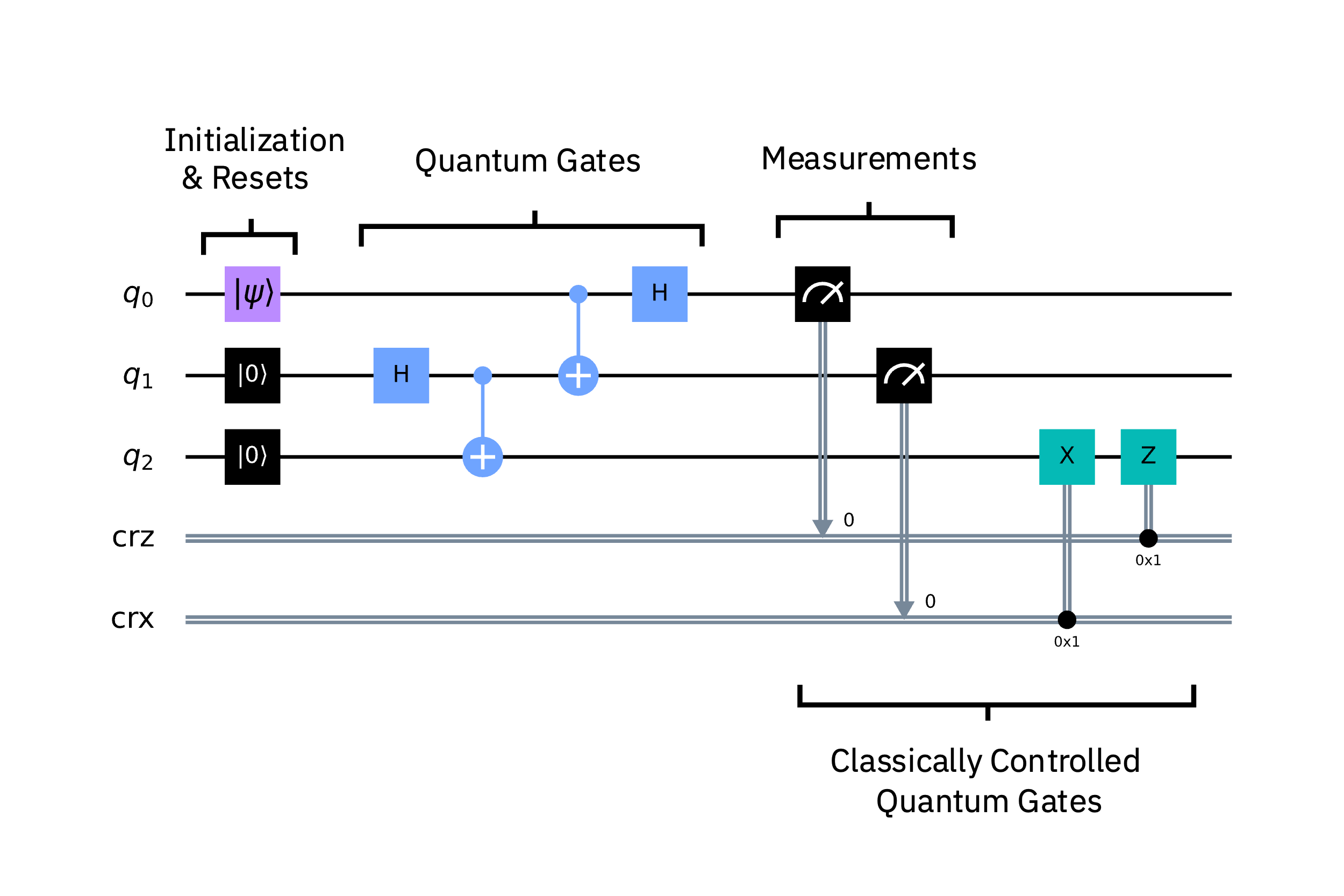 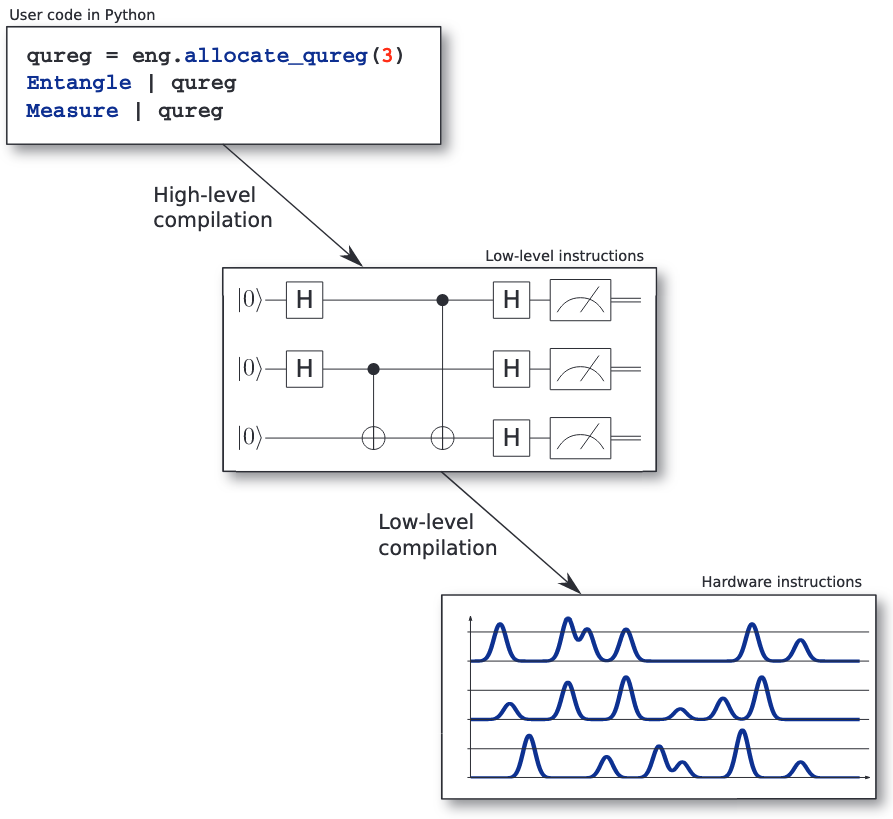 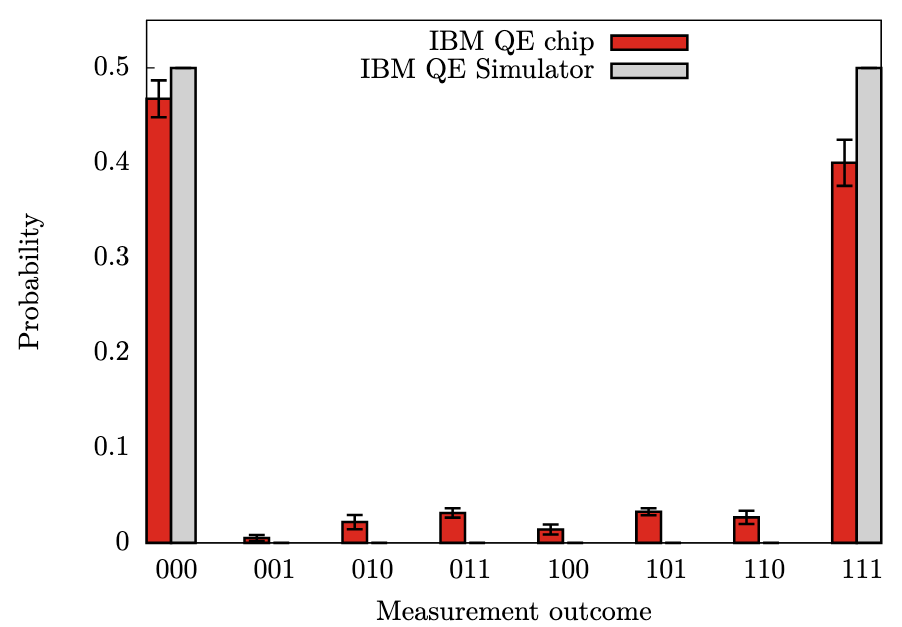 Contents
Quantum Computing: Why?
How: Microwave in a Fridge
System Operation
Programming
Controlling a Qubit
Readout a Qubit
Challenges
(Over)simplified circuit…
Qubit can be seen as a high-Q resonator
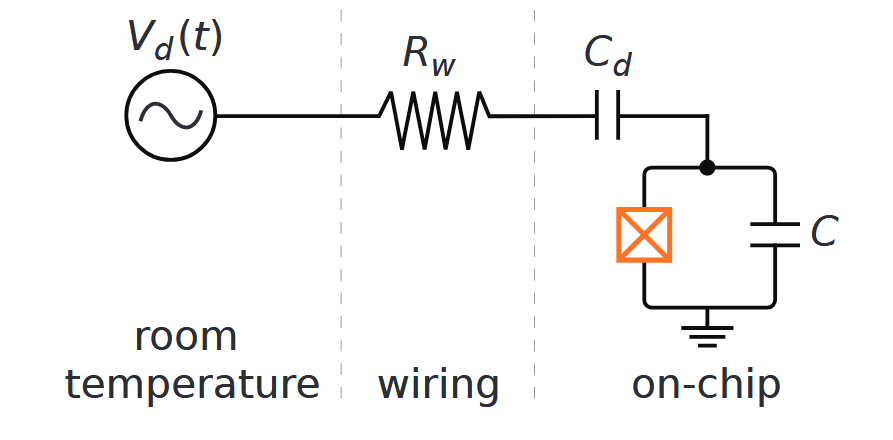 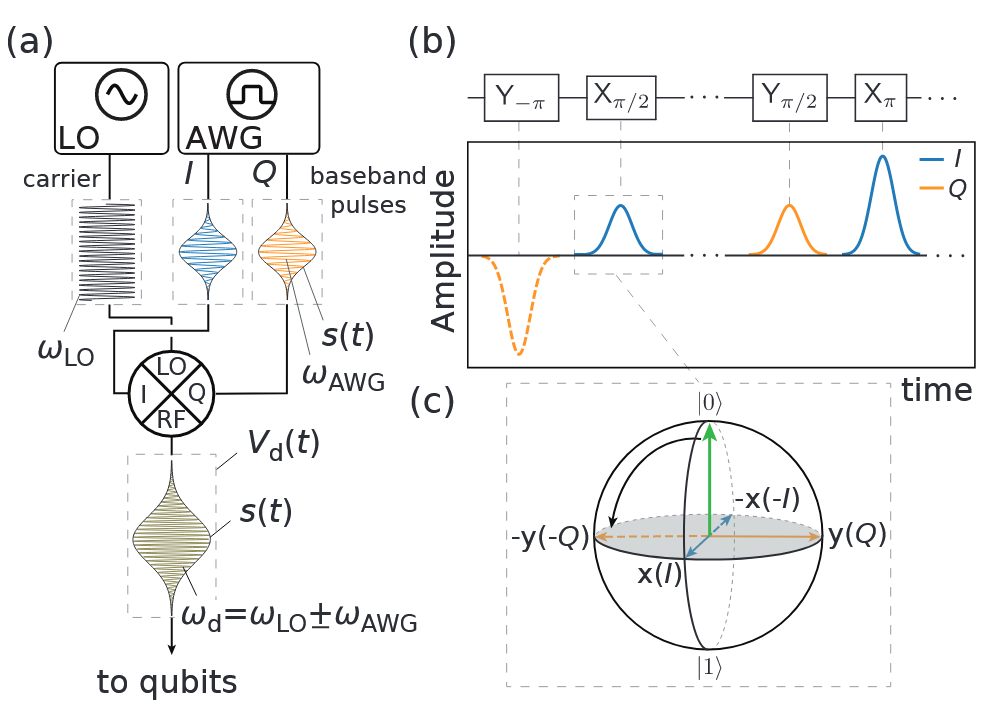 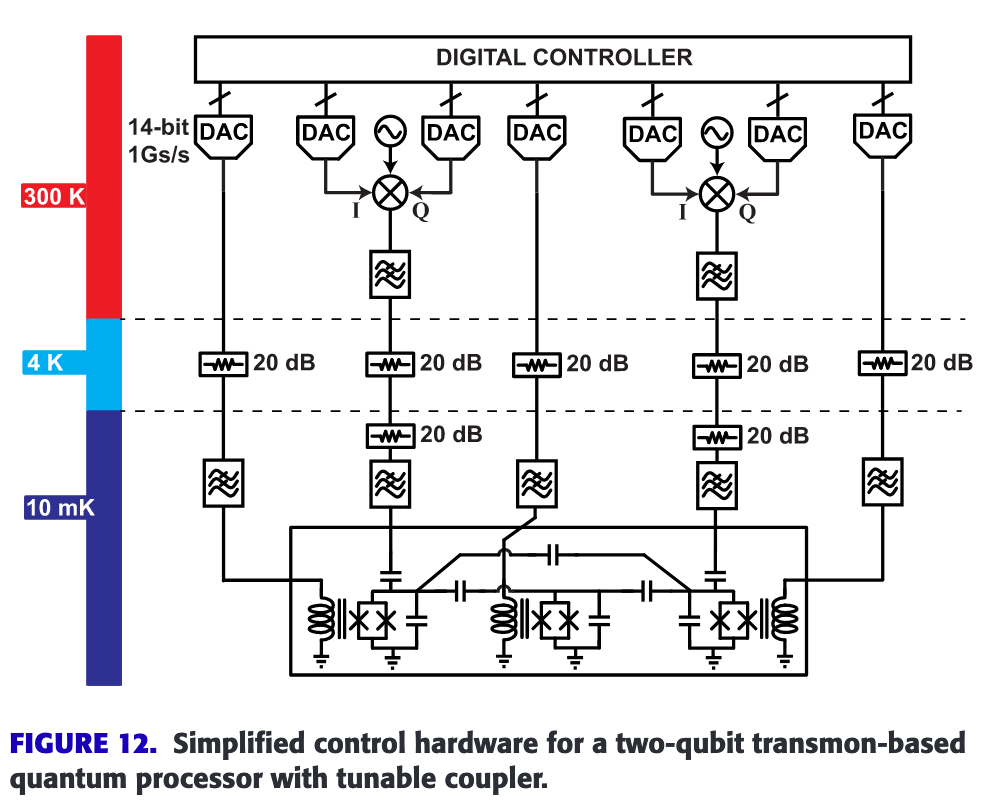 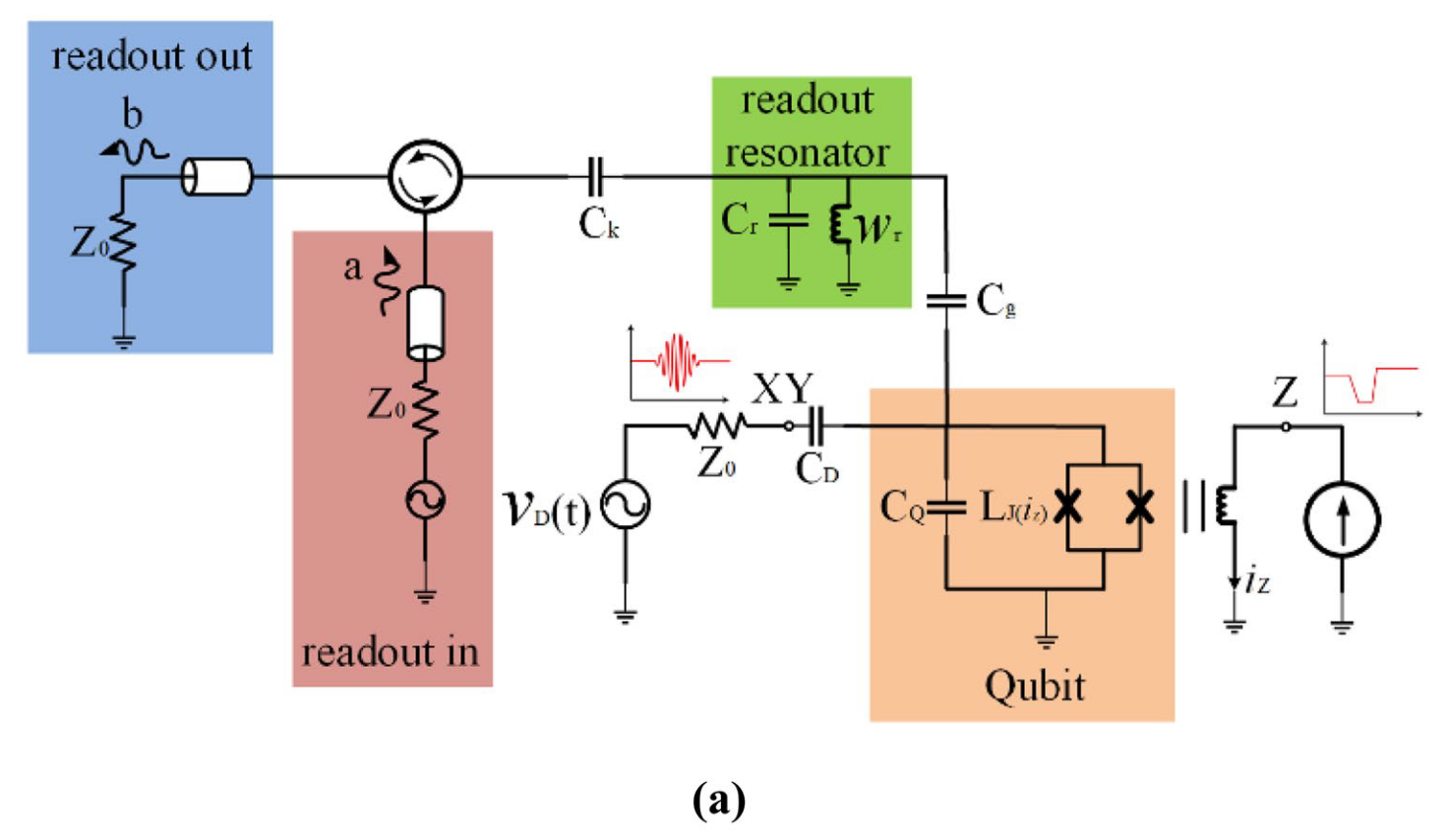 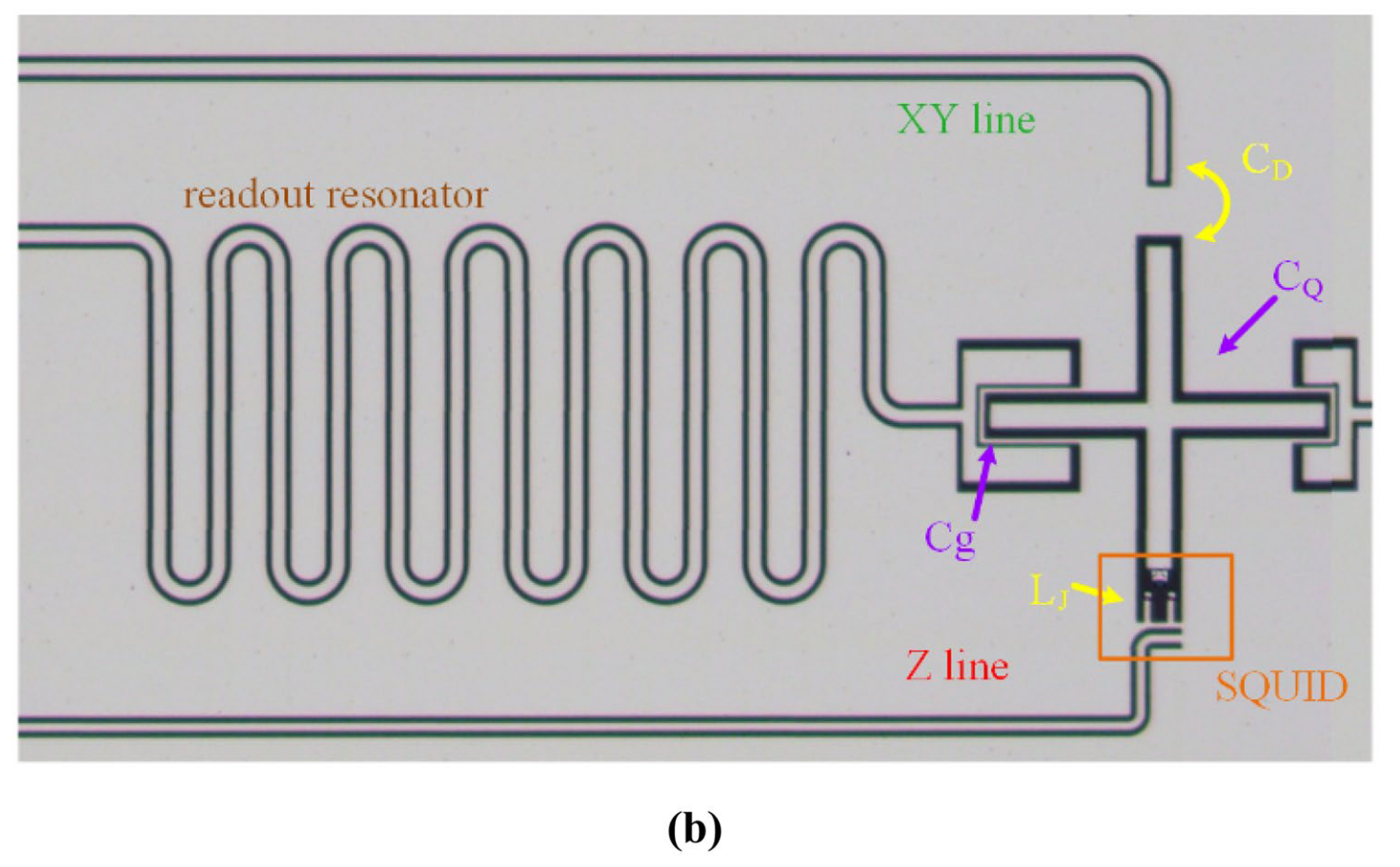 Generic model and the experimental realization of a transmon-based qubit and relevant microwave control system. 

a) Electrical circuit. 
b) Optical photograph of an Xmon qubit
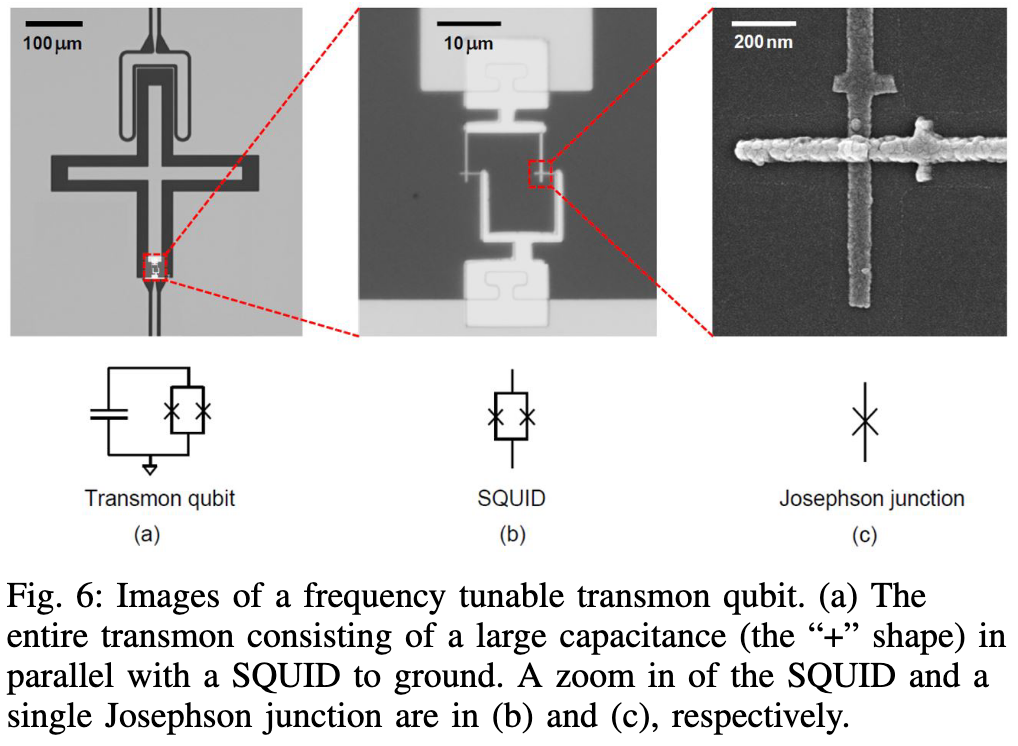 Anharmonicity
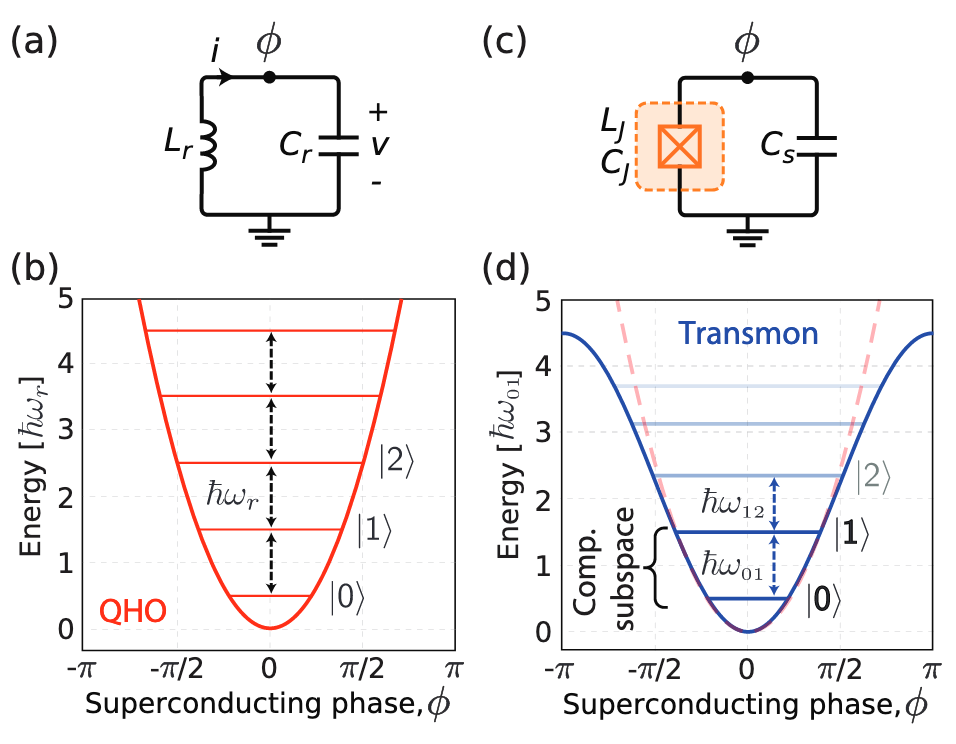 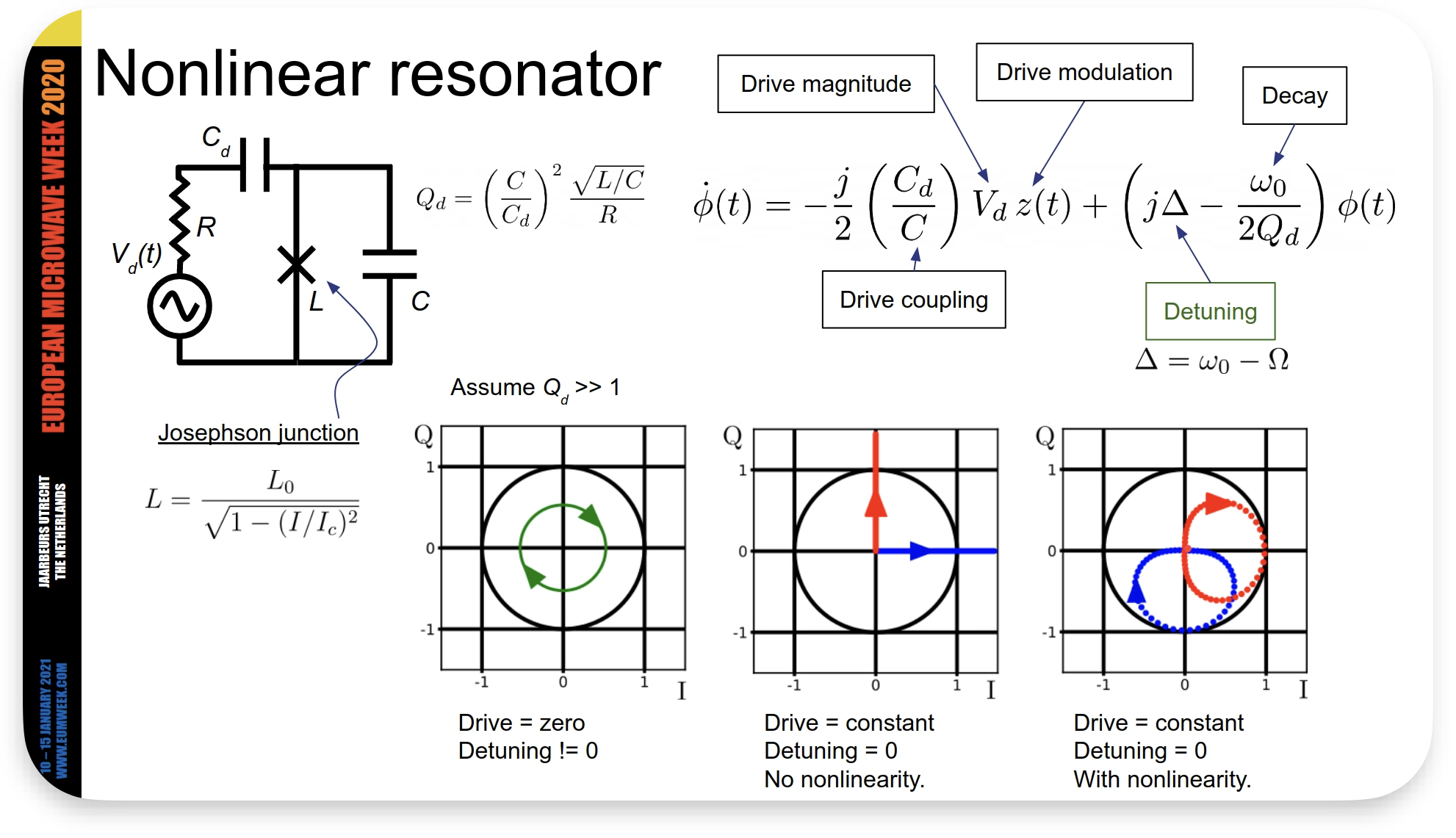 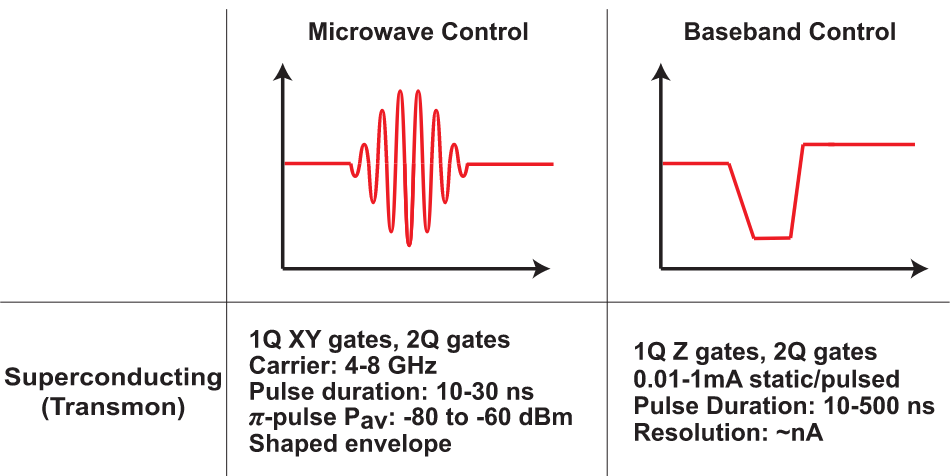 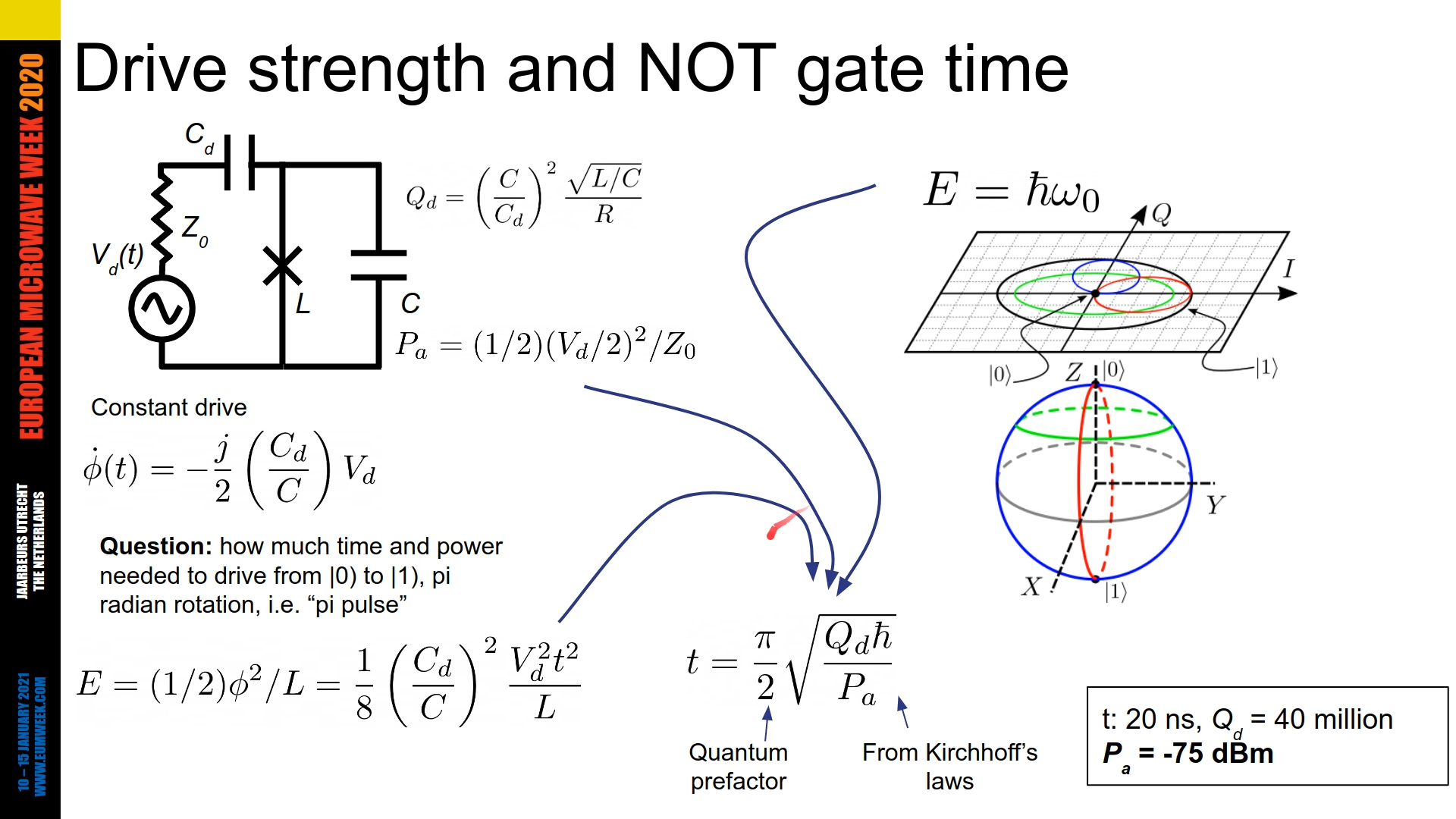 For Non-native Gates
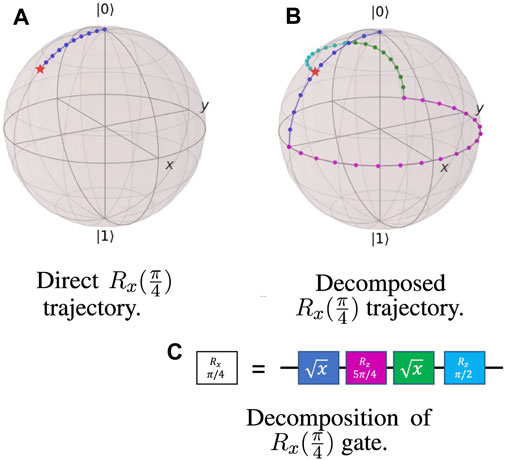 Qubit Leakage
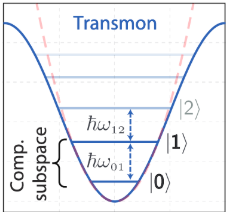 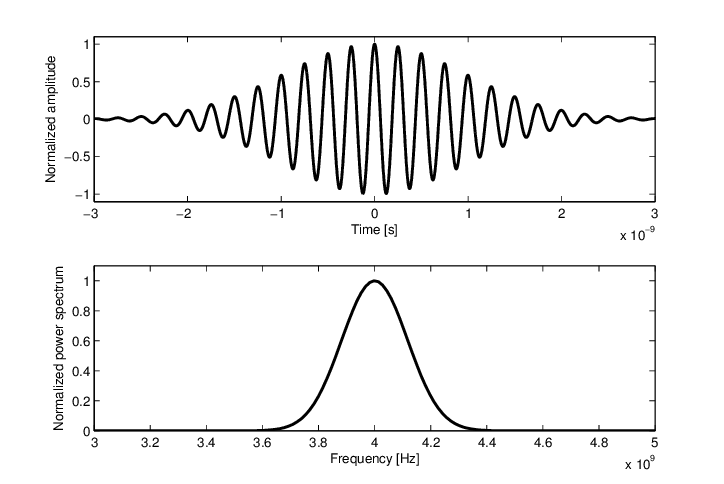 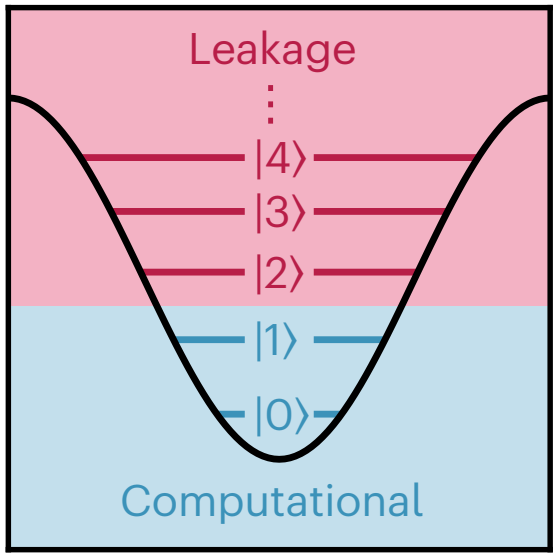 DRAG Pulse: Derivative Removal by Adiabatic Gate
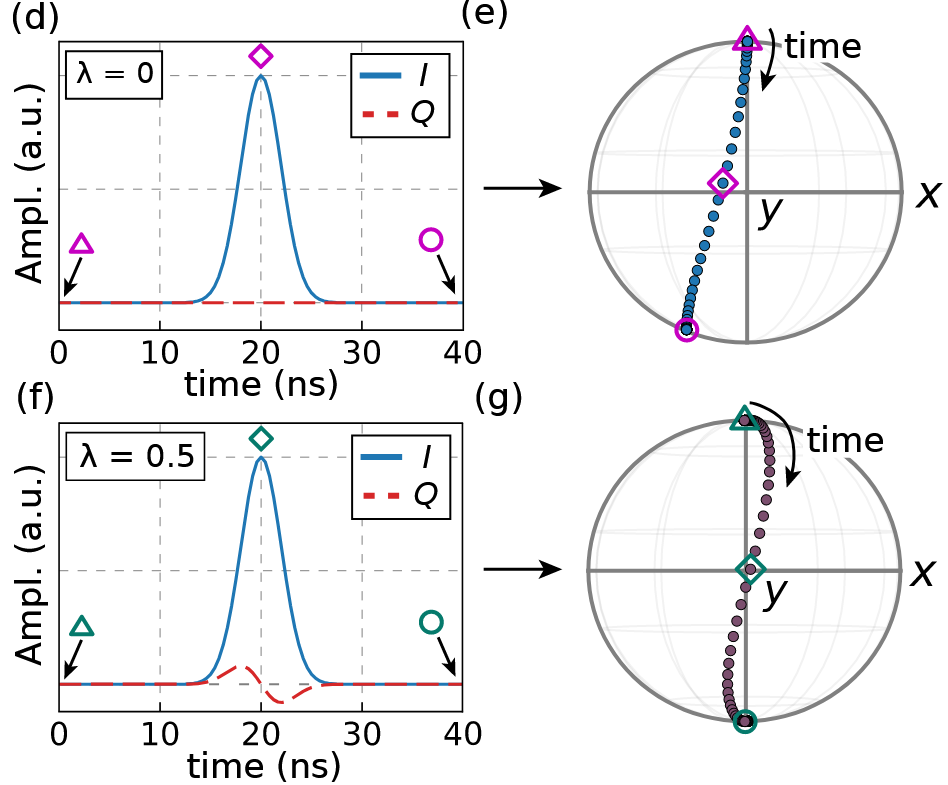 Different Pulse Design
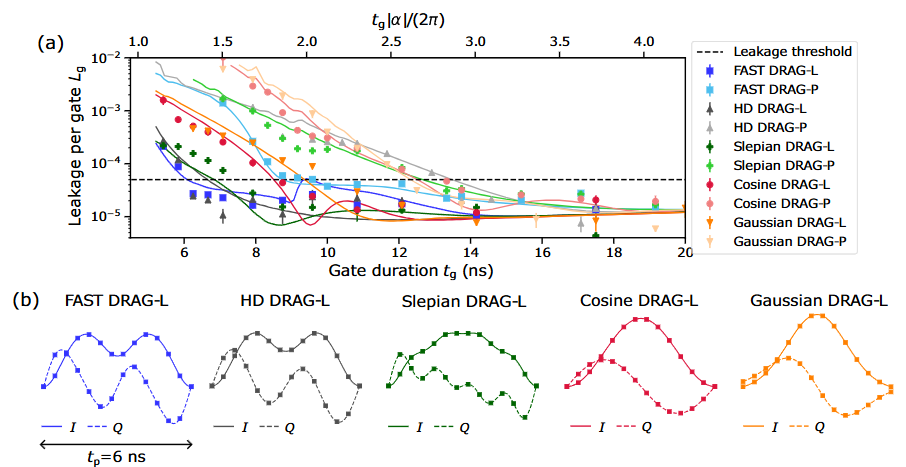 Contents
Quantum Computing: Why?
How: Microwave in a Fridge
System Operation
Programming
Controlling a Qubit
Readout a Qubit
Challenges
Measuring Qubit State
Resonance frequency change according to qubit state
We can measure resonant frequency shift to tell which state the qubit is in.
BUT… tracing out the resonance curve is slow.
Instead… Measures the phase of a transmitted/reflected signal at a fixed probe frequency
Much faster - just send a single-frequency probe pulse
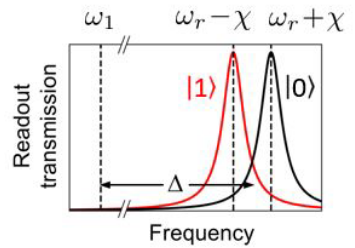 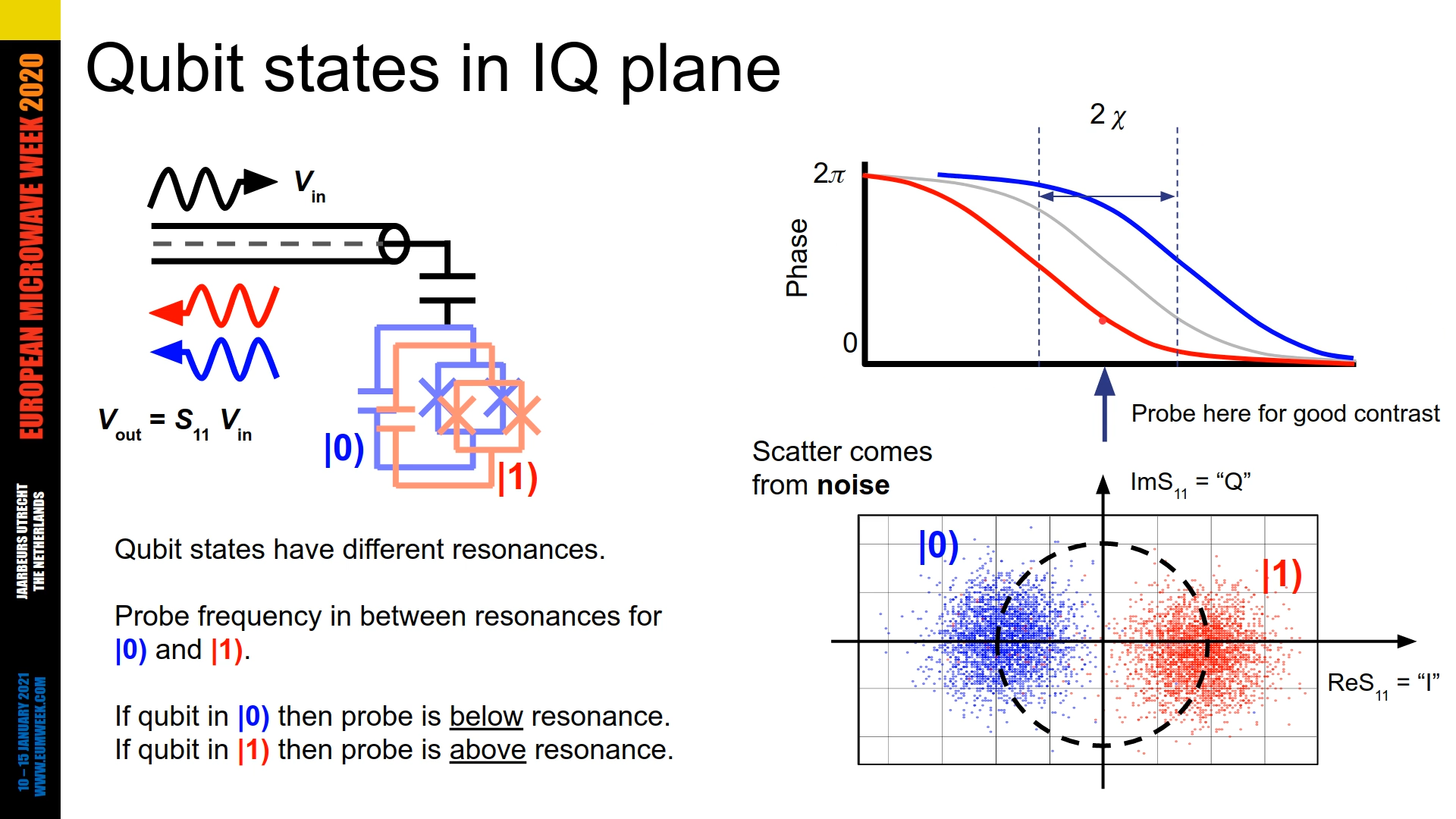 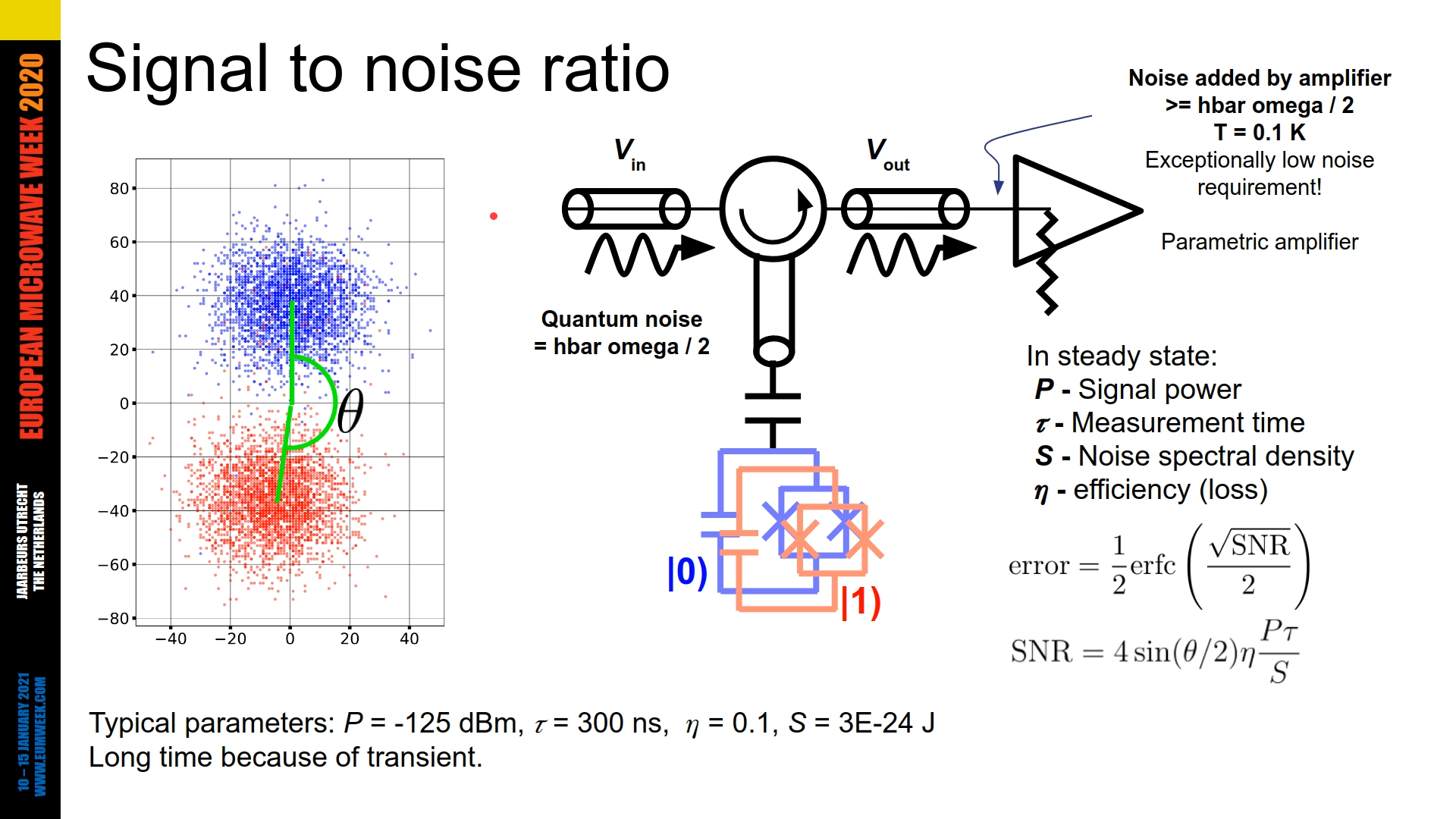 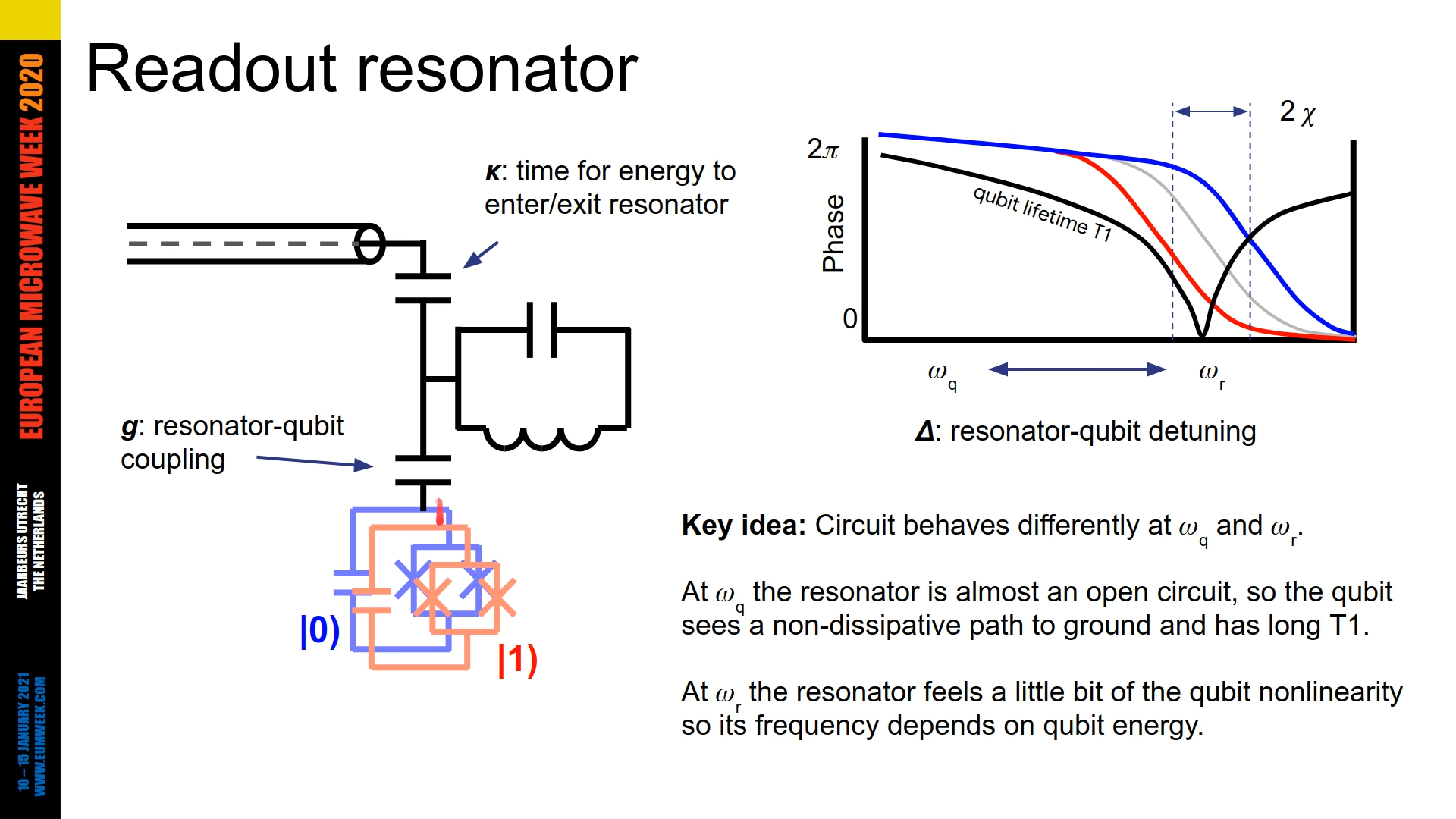 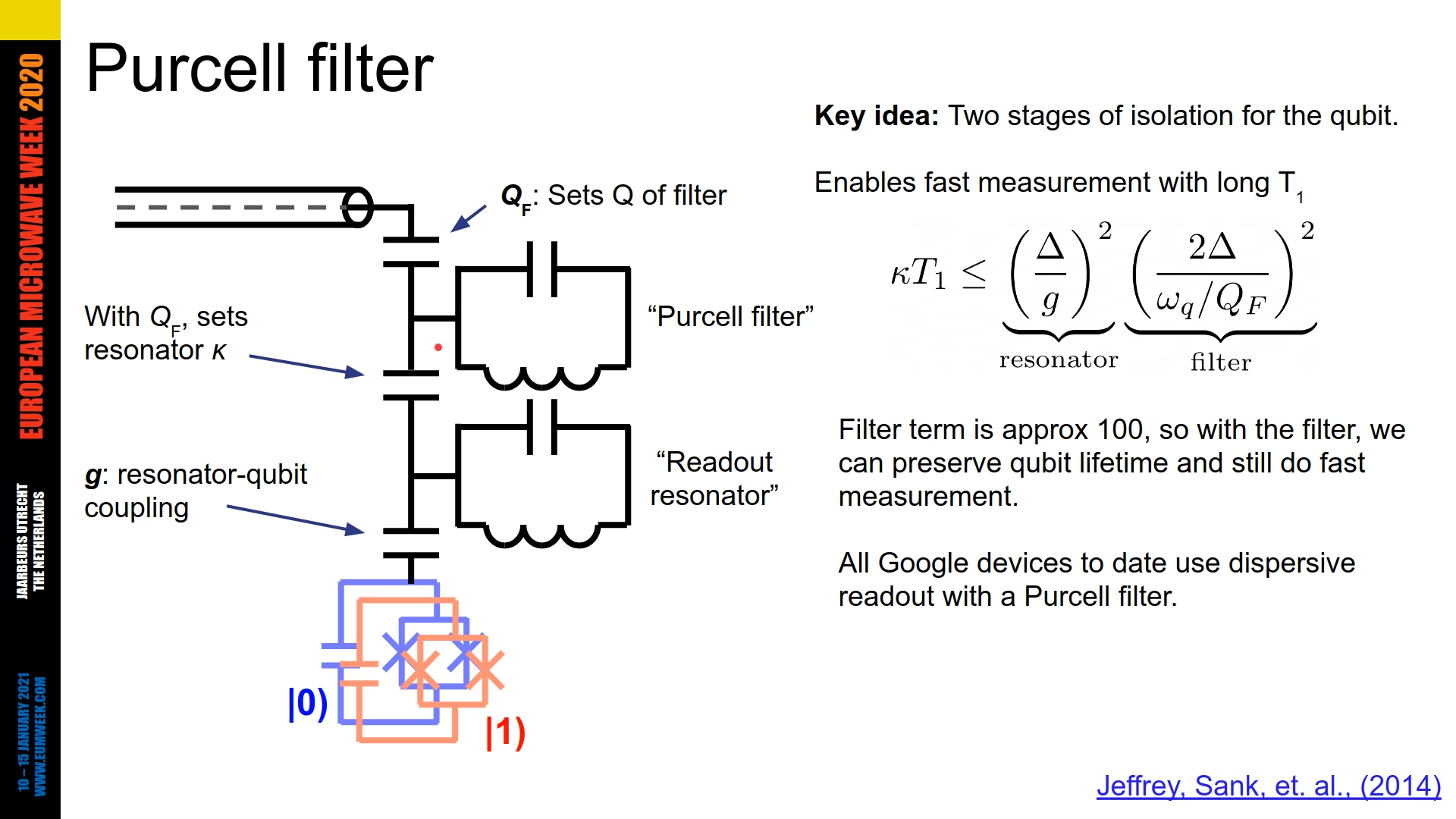 Contents
Quantum Computing: Why?
How: Microwave in a Fridge
System Operation
Programming
Controlling a Qubit
Readout a Qubit
Challenges
Challenges
Temperature extremes (300K to 10mK)
Extreme noise sensitivity
Severe power constraints
Interconnect scaling bottlenecks
Electromagnetic crosstalk
Thermal loading limitations
Further Readings
There’s a proceeding comes with this talk:
Quantum Computing: RF Applications in Superconducting Qubit Control Systems
Other literature surveys:
J. C. Bardin, D. H. Slichter, and D. J. Reilly, “Microwaves in Quantum Computing,” IEEE Journal of Microwaves, vol. 1, no. 1, pp. 403–427, Jan. 2021, doi: 10.1109/JMW.2020.3034071.
P. Krantz, M. Kjaergaard, F. Yan, T. P. Orlando, S. Gustavsson, and W. D. Oliver, “A Quantum Engineer’s Guide to Superconducting Qubits,” Applied Physics Reviews, vol. 6, no. 2, p. 021318, Jun. 2019, doi: 10.1063/1.5089550.

All available at: https://drive.google.com/drive/folders/1c0Fg8onT_xUIR8A8ehaEWEfBhnlyDfaS?usp=sharing